파워포인트 
디자인
소스북
버전 : 6.0
이 소스북은 좀 더 나은 파워포인트 디자인을 꿈꾸는 이들에게 도움을 드리고자 만들었습니다.
함께 더불어 사는 세상에서 아름다운 정보공유가 이루어지도록 최소 3명 이상 공유를 부탁드립니다.
활용방법
슬라이드의 모든 디자인은 포토샵, 일러스트레이터 등과 같은 디자인툴을 사용하지 않고, 
오직 MS파워포인트 2010을 사용하여 만들었습니다. 따라서 파워포인트 툴사용법을 익힌 누구나 수정, 보완하여 사용할 수 있습니다. 파워포인트 툴사용법을 익히지 않은 분은 어렵게 느껴질 수 있으니, 
관련 서적 등을 통해 툴사용법부터 먼저 익히시기 바랍니다.
향후계획
최종 목표는 프레젠테이션 관련된 모든 소스와 매뉴얼을 제공하는 것입니다. 
(프레젠테이션 기획 + 스피치 + 파워포인트 디자인 소스 및 디자인이론 등)
메일로 자료를 요청하시면 누구나 무료로 제공받을 수 있습니다. 
이메일 : kys33@naver.com
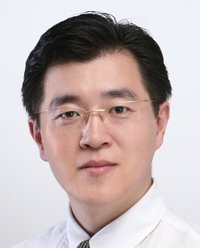 버전 5.0   2014년 2월 22일
작성자 : 김 유 신
표 지
2012
한국경제 리포트
2012. 9. 24
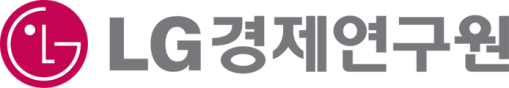 준비된 노후가
아름답다
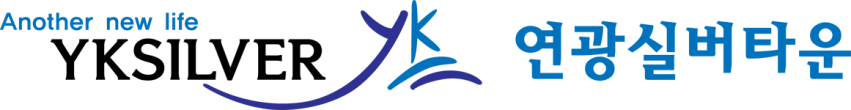 중소기업
인재가 희망이다.
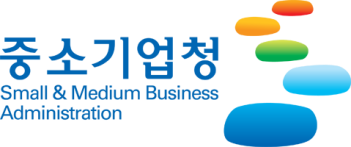 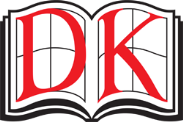 경청
내 인생을 바꿔주는 습관
21세기
대한한국의
경쟁력
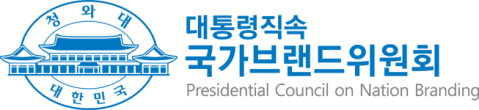 행복의 의미
발표자 : 홍길동
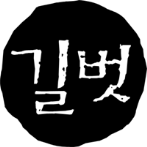 소통
막히면 망한다.
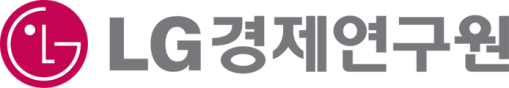 슬럼프 극복의 지혜
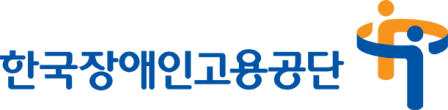 소통, 배려, 화합으로 함께여는 새구로시대
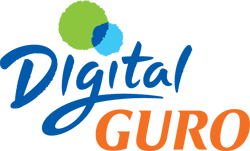 혁신기업의
일하는 방식
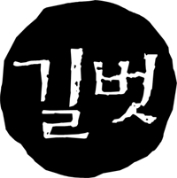 45년
고객과 함께해온 시간
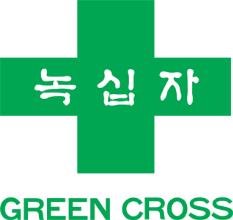 자기변화
프로그램
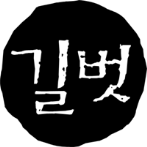 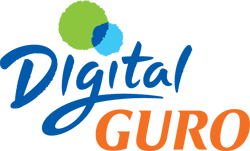 구로구 통합도서관
지혜의 등대
하루 10분 108배로
달라진 아이들의 집중력
하루 10분의 기적 중에서
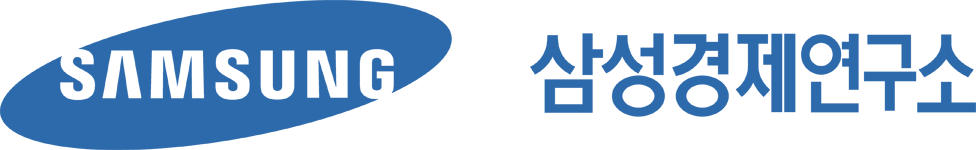 구성원 스트레스, 조직이 관리해야 한다.
발표자 : 심리치료사 홍길동
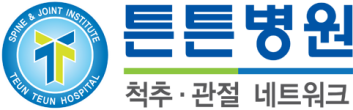 사람과 책
사람은 책을 만들고, 책은 사람을 만든다
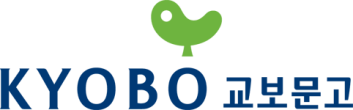 장자가 알려주는 소통의 비결
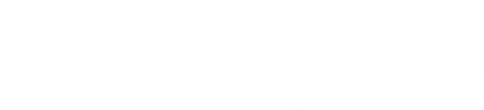 꿈꾸는 사람에서 실천하는 사람으로
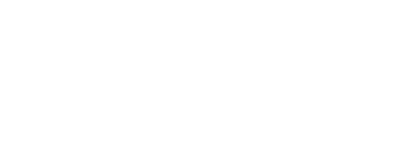 직원들과 성공을 함께 나누다
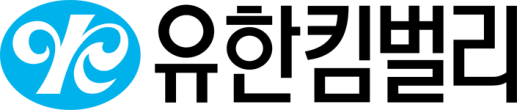 나/를/위/한/최/고/의/선/택
올림푸스 5050z
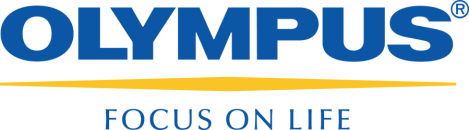 영혼이 있는 기업 만들기
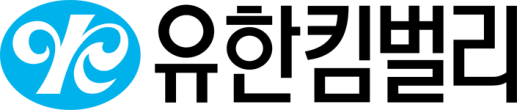 우리 시대 고민을 해결해 주는
한 권으로 읽는 인문학 교과서
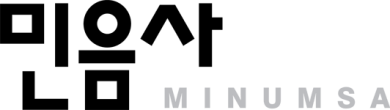 창조가 경쟁력이다.
2012. 10. 16
발표 : 홍 길 동
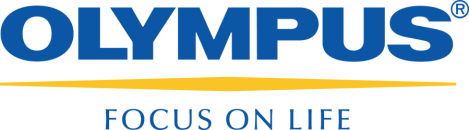 라이프코치가 알려주는
행복을 부르는 좋은 습관
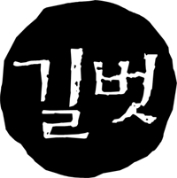 인생이 묻는다
내가 답한다
저자 양순자
열음사
존경받는 러더의 숨겨진 비밀
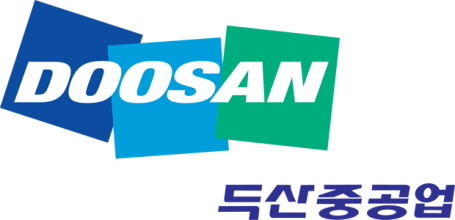 2014
대한민국 사회복지
우수프로그램
모음집
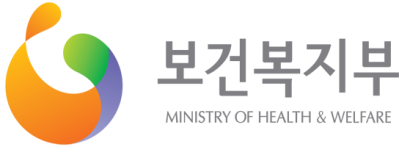 비전과 중점사업계획안
음악원 성악과 교수 홍길동
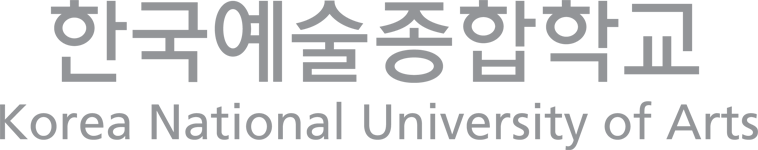 비전과 중점사업계획안
음악원 성악과 교수 홍길동
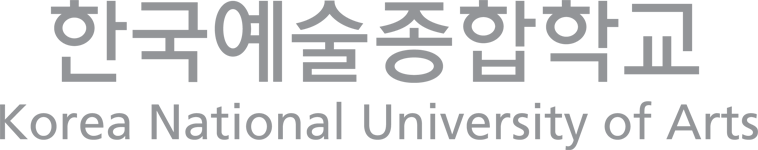 2012
SERI 보고서로 읽는 글로벌 경제위기
한국이 나아가야할 방향 중심
선임연구원 홍길동
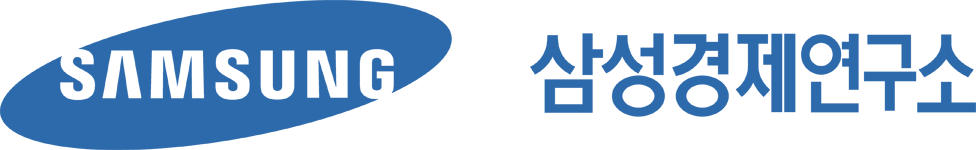 기업이 원하는 혁신의 리더
발표자 : 혁신리더팀장 홍길동
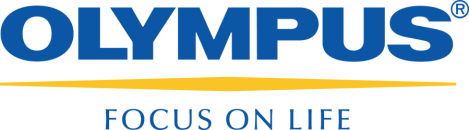 살고 사랑하고 웃어라
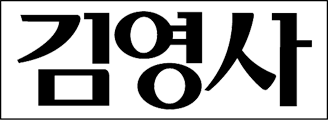 간잽이
정 진 혁 시 집
세 계 사
건전한 조직문화 만들기
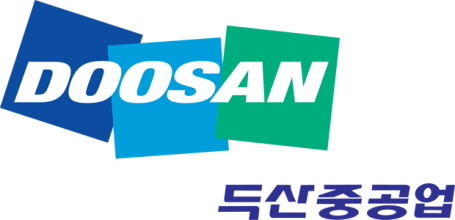 ‘지능’을 칭찬 받은 아이
VS
‘노력’을 칭찬 받은 아이
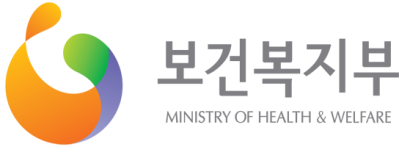 꿈과 희망의 도시, 광명
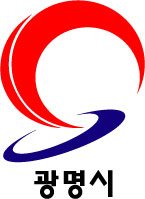 모든 시민은 기자다.
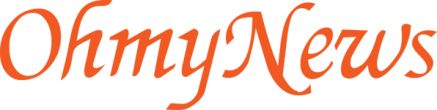 여유가 있어야 창의성이 발현된다.
창의력은 타고난 능력이 아니다.
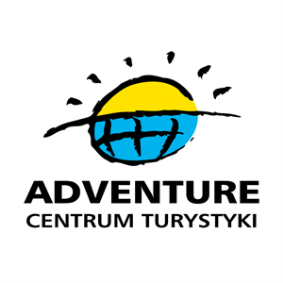 2 0 1 2 장 애 인 기 업 창 업 성 공 사 례 발 표 회
2012. 9. 30
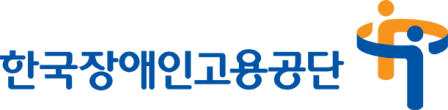 기업이 원하는 변화을 이루는 아이디어
작은 성공이 큰 성공을 부른다
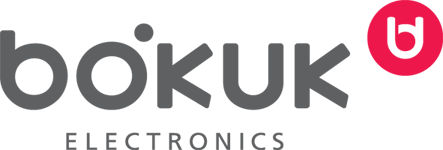 핵심인재를 육성하는 코칭리더십
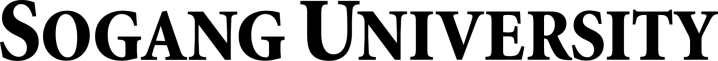 힘이 되는 평생친구
사회서비스 아이디어 공모전
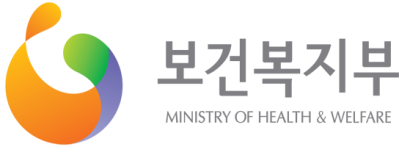 기업을 죽이고 살리는
갈등관리 역량강화 세미나
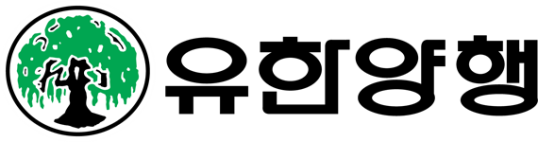 하반기 소상공인 지원정책
소상공인창업자금대출안내
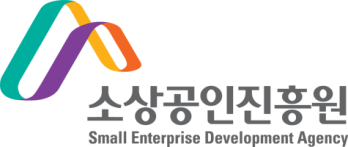 NE
열정이 담긴 감성디자인
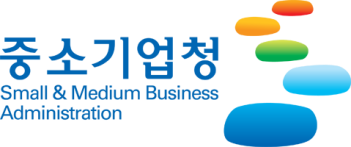 벤/처/농/업/이/ /미/래/다.
한국의 농업정책, 틀을 바꿀 때가 왔다.
2012. 9. 30
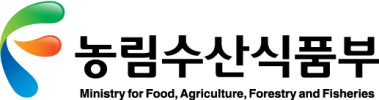 우리가 지나간
시간으로부터 배우는 것들
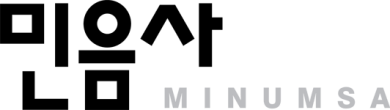 2012
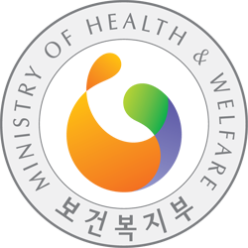 대한민국 사회봉사대상 시상식
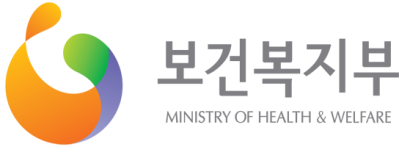 세계 최고의 프레젠터를 꿈꿔라!!!
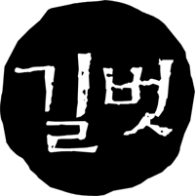 구성원들의 부정적 감정, 전염성 높다
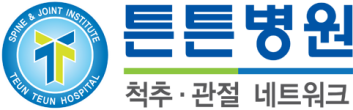 리더십이 아니라 돈이 문제다
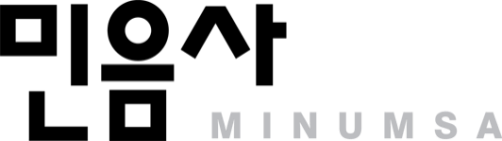 불황극복프로젝트
내 가게, 손님이 미어터지는 비결
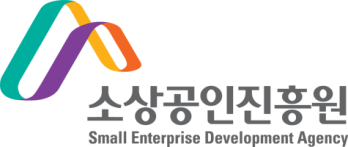 장자에게서 배우는 갈등관리
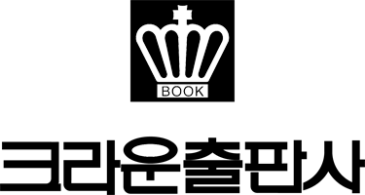 2012 대/한/민/국 국가경쟁력
정책담당자 홍길동
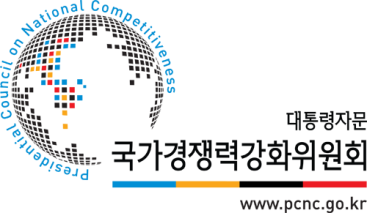 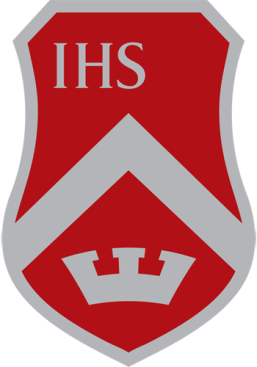 대학발전을 위한 비전 및 미션 선포
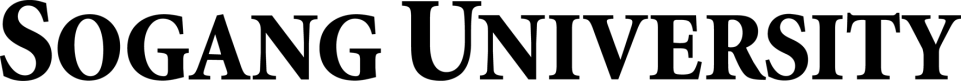 Annual report 2012
2013. 9. 30
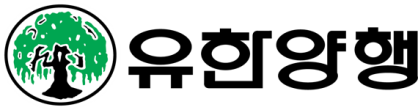 명강사의 강의스킬을 훔쳐라
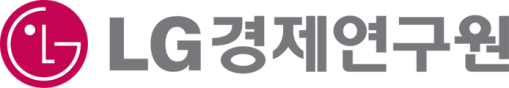 교육은 사회의 이동통로
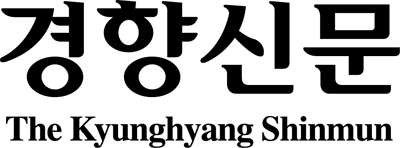 희망을 말하고 성공을 나눈다
2 0 1 1  장 애 인 기 업 창 업 성 공 사 례 집
2011. 11. 1
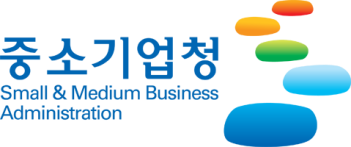 고객만족서비스를 위한
차별화전략 수립
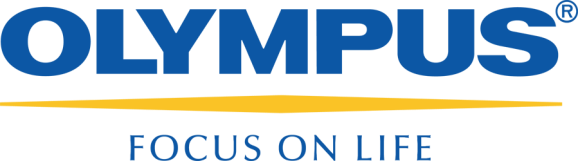 지금 이순간 할 수 있는
성공과 나눔을 실천하는 습관
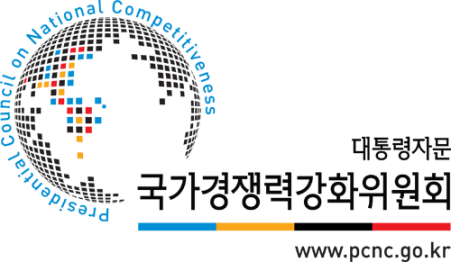 존경받는 기업의 조건
사람을 좋아하는 기술
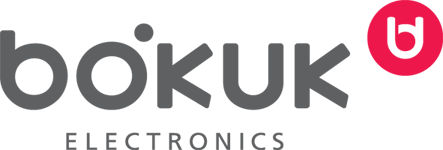 글로벌 혁신 기업은 무엇이 다를까?
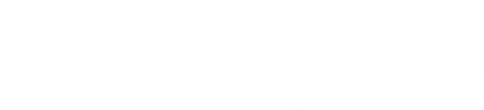 글로벌 혁신 기업은
2012.
9. 30
고객서비스를 어떻게 할까?
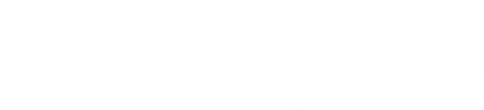 글로벌 혁신 기업은
2012.
9. 30
고객서비스를 어떻게 할까?
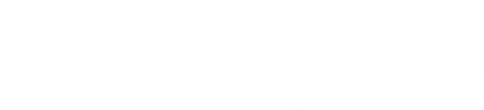 긍정의 대화가 성공을 부른다
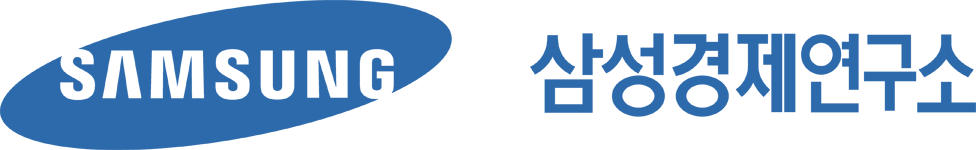 Annual report
2012
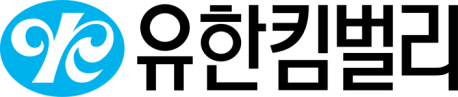 이기적인 착한 기업의 조건
발표자 : 홍길동
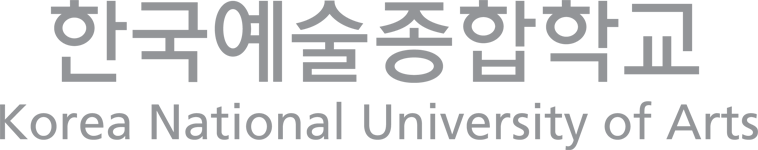 NEW
넓게 읽고 깊이 생각하기
장석주 – 일상의 인문학 중에서
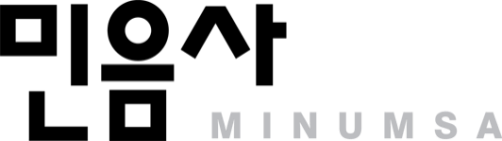 꿈과 희망의 도시, 광명
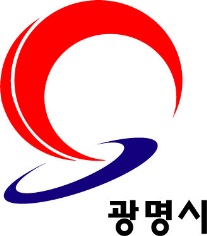 2012년_10월
주요 문화행사 일정표
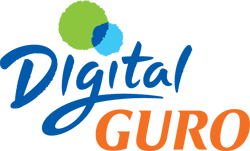 인문학을
읽어야 할 시간
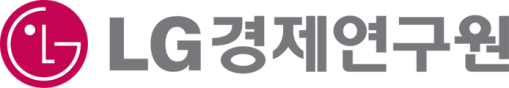 지구의 가치를 높이는 기술
투명성과 기술, 인재와 혁신을 중시하는 ‘두산Way’
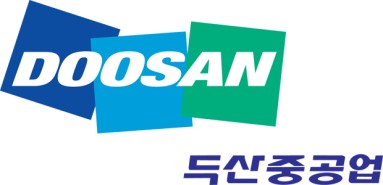 2012
중소기업 컨설팅 지원계획
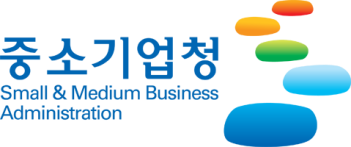 착한 기업이 돈 잘버는 이유
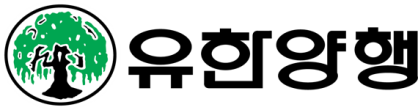 지금 이 순간
우리에게 필요한 것들
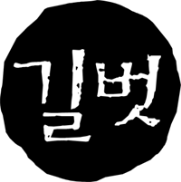 어려울 때 무엇을 하는가에서 미래는 결정된다.
CEO 안철수,
지금 우리에게 필요한 것은
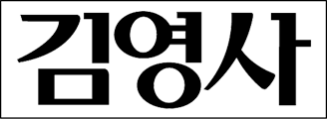 ‘읽는 국민’을 생각하는 신문
‘바른 일등’을 생각하는 신문
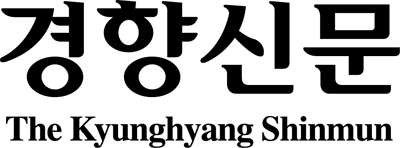 뉴스의 이면을 파고든다.
진실을 말하는 바른 언론
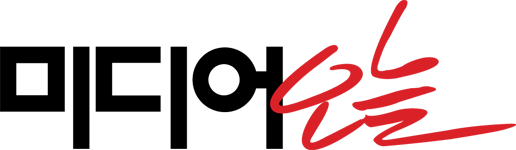 “뉴스는 기자를 뛰게 하는 것이다.
더 좋은 뉴스는 기자의 가슴까지 뛰게 하는 것이다”
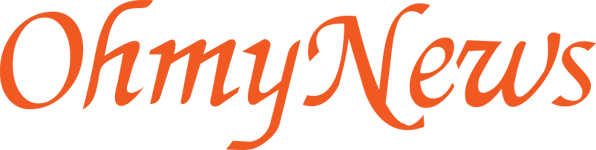 전문성, 심층성, 정론성을 갖춘
국내 유일의 인터넷 고급 정론지
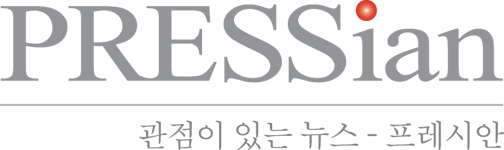 사람을 위한 기술,
미래를 위한 기술
발표자 : 홍 길 동
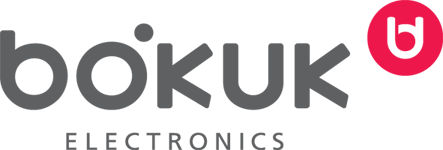 1부 - 세상을 바꾸는 사람들
대한민국 사회적기업 모델
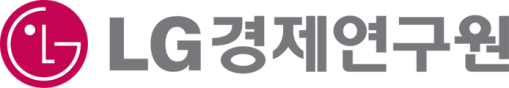 1부 - 세상을 바꾸는 사람들
주목받는 사회적기업 사례
한국과 일본의 사례 중심
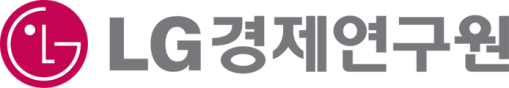 우리 시대 심플하게 사는 법
2012. 10. 16
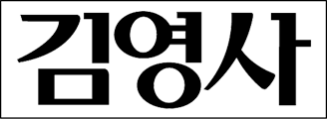 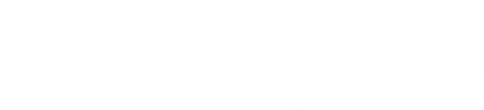 긍정에너지가 가지고 온 변화
중소기업 조직문화를 중심으로
2012. 10. 16
2014학년도 신입생 모집안내
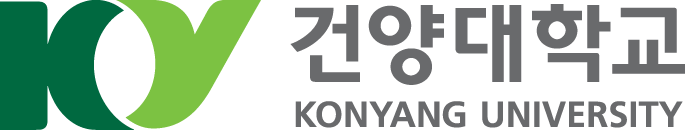 NEW
NEW
NEW
NEW
NEW
NEW
목 차
CONTENTS
1. 회사소개
2. 사업내용
3. 기 타
1-1. CEO 인사말
2-1. 사업개요
3-1. 보유설비현황
1-2. 경영이념
2-2. 컨설팅분야
3-2. 인증서현황
1-3. 회 사 연 혁
2-3. 헤드헌팅분야
3-3. 제휴업체현황
1-4. 조 직 도
2-4. 인재파견분야
3-4. 담당자
목     차
1. 회사소개
1-1. CEO 인사말
1-2. 경영이념
1-3. 회 사 연 혁
1-4. 조 직 도
2. 사업내용
2-1. 사업개요
2-2. 컨설팅분야
2-3. 헤드헌팅분야
2-4. 인재파견분야
3. 기 타
3-1. 보유설비현황
3-2. 인증서현황
3-3. 제휴업체현황
3-4. 담당자
CONTENTS
1. 회사소개
1-1. CEO 인사말
1-2. 경영이념
1-3. 회 사 연 혁
1-4. 조 직 도
2-1. 사업개요
2. 사업내용
2-2. 컨설팅분야
2-3. 헤드헌팅분야
2-4. 인재파견분야
3-1. 보유설비현황
3. 기 타
3-2. 인증서현황
3-3. 제휴업체현황
3-4. 담당자
NEW
CONTENTS
창.  의.  적.  혁.  신.  벤.  처.  기.  업
02
_ 1-1. CEO 인사말
_ 1-2. 경영이념
_ 1-3. 회 사 연 혁
_ 1-4. 조 직 도
_ 2-1. 사업개요
11
_ 2-2. 컨설팅분야
_ 2-3. 헤드헌팅분야
_ 2-4. 인재파견분야
_ 3-1. 보유설비현황
14
_ 3-2. 인증서현황
_ 3-3. 제휴업체현황
_ 3-4. 담당자
CONTENTS
1. 회사소개
1-1. CEO 인사말
1-2. 경영이념
1-3. 회 사 연 혁
1-4. 조 직 도
2. 사업내용
2-1. 사업개요
2-2. 컨설팅분야
2-3. 헤드헌팅분야
2-4. 인재파견분야
3. 기 타
3-1. 보유설비현황
3-2. 인증서현황
3-3. 제휴업체현황
3-4. 담당자
CONTENTS
1. 회사소개
01
1-1. CEO 인사말
1-2. 경영이념
1-3. 회 사 연 혁
1-4. 조 직 도
2. 사업내용
14
2-1. 사업개요
2-2. 컨설팅분야
2-3. 헤드헌팅분야
2-4. 인재파견분야
3. 기 타
23
3-1. 보유설비현황
3-2. 인증서현황
3-3. 제휴업체현황
3-4. 담당자
CONTENTS
1. 회사소개
01
1-1. CEO 인사말
1-2. 경영이념
1-3. 회 사 연 혁
1-4. 조 직 도
2. 사업내용
14
2-1. 사업개요
2-2. 컨설팅분야
2-3. 헤드헌팅분야
2-4. 인재파견분야
3. 기 타
23
3-1. 보유설비현황
3-2. 인증서현황
3-3. 제휴업체현황
3-4. 담당자
CONTENTS
1. 회사소개
01
1-1. CEO 인사말
1-2. 경영이념
1-3. 회 사 연 혁
1-4. 조 직 도
2. 사업내용
14
2-1. 사업개요
2-2. 컨설팅분야
2-3. 헤드헌팅분야
2-4. 인재파견분야
3. 기 타
23
3-1. 보유설비현황
3-2. 인증서현황
3-3. 제휴업체현황
3-4. 담당자
CONTENTS
사업내용
1
2-1. 사업개요
2-2. 컨설팅분야
2-3. 헤드헌팅분야
2-4. 인재파견분야
회사소개
2
1-1. CEO 인사말
1-2. 경영이념
1-3. 회 사 연 혁
1-4. 조 직 도
기 타
3-1. 보유설비현황
3-2. 인증서현황
3
3-3. 제휴업체현황
3-4. 담당자
CONTENTS
1. 회사소개
1-1. CEO 인사말
1-2. 경 영 이 념
1-3. 회 사 연 혁
1-4. 조 직 도
2. 사업내용
2-1. 사업개요
2-2. 컨설팅분야
2-3. 헤드헌팅분야
2-4. 인재파견분야
3. 기 타
3-1. 보유설비현황
3-2. 인증서현황
3-3. 제휴업체현황
3-4. 담당자
CONTENTS
2. 사업내용
1. 회사소개
3. 기 타
1-1. CEO 인사말
2-1. 사업개요
3-1. 보유설비현황
1-2. 경 영 이 념
3-2. 인증서현황
2-2. 컨설팅분야
1-3. 회 사 연 혁
3-3. 제휴업체현황
2-3. 헤드헌팅분야
1-4. 조 직 도
3-4. 담 당 자
2-4. 인재파견분야
CONTENTS
2. 사업내용
1. 회사소개
3. 기 타
2-1. 사업개요
3-1. 보유설비현황
1-1. CEO 인사말
1-2. 경 영 이 념
3-2. 인증서현황
2-2. 컨설팅분야
1-3. 회 사 연 혁
3-3. 제휴업체현황
2-3. 헤드헌팅분야
1-4. 조 직 도
3-4. 담 당 자
2-4. 인재파견분야
CONTENTS
2. 사업내용
1. 회사소개
3. 기 타
1-1. CEO 인사말
2-1. 사업개요
3-1. 보유설비현황
1-2. 경 영 이 념
3-2. 인증서현황
2-2. 컨설팅분야
1-3. 회 사 연 혁
3-3. 제휴업체현황
2-3. 헤드헌팅분야
1-4. 조 직 도
3-4. 담 당 자
2-4. 인재파견분야
CONTENTS
2. 사업내용
1. 회사소개
3. 기 타
1-1. CEO 인사말
2-1. 사업개요
3-1. 보유설비현황
1-2. 경 영 이 념
3-2. 인증서현황
2-2. 컨설팅분야
1-3. 회 사 연 혁
3-3. 제휴업체현황
2-3. 헤드헌팅분야
1-4. 조 직 도
3-4. 담 당 자
2-4. 인재파견분야
CONTENTS
1. 회사소개
2. 사업내용
3. 기 타
1-1. CEO 인사말
2-1. 사업개요
3-1. 보유설비현황
1-2. 경 영 이 념
2-2. 컨설팅분야
3-2. 인증서현황
1-3. 회 사 연 혁
2-3. 헤드헌팅분야
3-3. 제휴업체현황
1-4. 조 직 도
2-4. 인재파견분야
3-4. 담 당 자
CONTENTS
1. 회사소개
1-1. CEO 인사말
1-2. 경 영 이 념
1-3. 회 사 연 혁
1-4. 조 직 도
2. 사업내용
2-1. 사업개요
2-2. 컨설팅분야
2-3. 헤드헌팅분야
2-4. 인재파견분야
3. 기 타
3-1. 보유설비현황
3-2. 인증서현황
3-3. 제휴업체현황
3-4. 담당자
CONTENTS
1. 회사소개
1-1. CEO 인사말
1-2. 경 영 이 념
1-3. 회 사 연 혁
1-4. 조 직 도
2. 사업내용
2-1. 사업개요
2-2. 컨설팅분야
2-3. 헤드헌팅분야
2-4. 인재파견분야
3. 기 타
3-1. 보유설비현황
3-2. 인증서현황
3-3. 제휴업체현황
3-4. 담당자
CONTENTS
1. 회사소개
1-1. CEO 인사말
1-2. 경 영 이 념
1-3. 회 사 연 혁
1-4. 조 직 도
2. 사업내용
2-1. 사업개요
2-2. 컨설팅분야
2-3. 헤드헌팅분야
2-4. 인재파견분야
3. 기 타
3-1. 보유설비현황
3-2. 인증서현황
3-3. 제휴업체현황
3-4. 담당자
CONTENTS
1. 회사소개
1-1. CEO 인사말
1-2. 경 영 이 념
1-3. 회 사 연 혁
1-4. 조 직 도
2. 사업내용
2-1. 사업개요
2-2. 컨설팅분야
2-3. 헤드헌팅분야
2-4. 인재파견분야
3. 기 타
3-1. 보유설비현황
3-2. 인증서현황
3-3. 제휴업체현황
3-4. 담당자
CONTENTS
1. 회사소개
1-1. CEO 인사말
1-2. 경 영 이 념
1-3. 회 사 연 혁
1-4. 조 직 도
2. 사업내용
2-1. 사업개요
2-2. 컨설팅분야
2-3. 헤드헌팅분야
2-4. 인재파견분야
3. 기 타
3-1. 보유설비현황
3-2. 인증서현황
3-3. 제휴업체현황
3-4. 담당자
CONTENTS
1. 회사소개
1-1. CEO 인사말
1-2. 경 영 이 념
1-3. 회 사 연 혁
1-4. 조 직 도
2. 사업내용
2-1. 사업개요
2-2. 컨설팅분야
2-3. 헤드헌팅분야
2-4. 인재파견분야
3. 기 타
3-1. 보유설비현황
3-2. 인증서현황
3-3. 제휴업체현황
3-4. 담당자
CONTENTS
1. 회사소개
1-1. CEO 인사말
1-2. 경 영 이 념
1-3. 회 사 연 혁
1-4. 조 직 도
2. 사업내용
2-1. 사업개요
2-2. 컨설팅분야
2-3. 헤드헌팅분야
2-4. 인재파견분야
3. 기 타
3-1. 보유설비현황
3-2. 인증서현황
3-3. 제휴업체현황
3-4. 담당자
CONTENTS
1. 회사소개
1-1. CEO 인사말
1-2. 경 영 이 념
1-3. 회 사 연 혁
1-4. 조 직 도
2. 사업내용
2-1. 사업개요
2-2. 컨설팅분야
2-3. 헤드헌팅분야
2-4. 인재파견분야
3. 기 타
3-1. 보유설비현황
3-2. 인증서현황
3-3. 제휴업체현황
3-4. 담당자
CONTENTS
1. 회사소개
1-1. CEO 인사말
1-2. 경 영 이 념
1-3. 회 사 연 혁
1-4. 조 직 도
2. 사업내용
2-1. 사업개요
2-2. 컨설팅분야
2-3. 헤드헌팅분야
2-4. 인재파견분야
3. 기 타
3-1. 보유설비현황
3-2. 인증서현황
3-3. 제휴업체현황
3-4. 담당자
CONTENTS
1. 회사소개
1-1. CEO 인사말
1-2. 경 영 이 념
1-3. 회 사 연 혁
1-4. 조 직 도
2. 사업내용
2-1. 사업개요
2-2. 컨설팅분야
2-3. 헤드헌팅분야
2-4. 인재파견분야
3. 기 타
3-1. 보유설비현황
3-2. 인증서현황
3-3. 제휴업체현황
3-4. 담당자
CONTENTS
1. 회사소개
1-1. CEO 인사말
1-2. 경 영 이 념
1-3. 회 사 연 혁
1-4. 조 직 도
2. 사업내용
2-1. 사업개요
2-2. 컨설팅분야
2-3. 헤드헌팅분야
2-4. 인재파견분야
3. 기 타
3-1. 보유설비현황
3-2. 인증서현황
3-3. 제휴업체현황
3-4. 담당자
CONTENTS
1
회사소개
1-1. CEO 인사말
1-2. 경 영 이 념
1-3. 회 사 연 혁
1-4. 조 직 도
사업내용
2
2-1. 사업개요
2-2. 컨설팅분야
2-3. 헤드헌팅분야
2-4. 인재파견분야
기 타
3
3-1. 보유설비현황
3-2. 인증서현황
3-3. 제휴업체현황
3-4. 담당자
CONTENTS
1. 회사소개
1-1. CEO 인사말
1-2. 경 영 이 념
1-3. 회 사 연 혁
1-4. 조 직 도
2. 사업내용
2-1. 사업개요
2-2. 컨설팅분야
2-3. 헤드헌팅분야
2-4. 인재파견분야
3. 기 타
3-1. 보유설비현황
3-2. 인증서현황
3-3. 제휴업체현황
3-4. 담당자
CONTENTS
1. 회사소개
1-1. CEO 인사말
1-2. 경 영 이 념
1-3. 회 사 연 혁
1-4. 조 직 도
2. 사업내용
2-1. 사업개요
2-2. 컨설팅분야
2-3. 헤드헌팅분야
2-4. 인재파견분야
3. 기 타
3-1. 보유설비현황
3-2. 인증서현황
3-3. 제휴업체현황
3-4. 담당자
슬라이드 레이아웃
청소년 자원봉사 안내
4장. 긍정심리학의 정의
서비스 소개
1장
기업이 원하는 리더십이란?
4장. 학생인권조례가 시기상조인가?
1장. 청소년자원봉사 프로그램 소개
1. 회사소개
1-1. 인사말
1-2. 미션과 비전
1-3. 조 직 도
1-4. 제휴업체
1. 기업 개요
1장. 인사말
2. 서비스 소개
1장. 회사소개
1-1. 인사말
1-2. 미션과 비전
1-3. 조직도
1-4. 제휴업체
1
1-1. 인사말
1장. 회사소개
4장. 학생인권조례가 시기상조인가?
4장. 학생인권조례가 시기상조인가?
4장. 학생인권조례가 시기상조인가?
4장. 학생인권조례가 시기상조인가?
제1장 회사소개
제1장 회사소개
제1장 회사소개
제1장 회사소개
제1장 회사소개
1. 1장 삽입장소
1. 1장 삽입장소
1. 1장 삽입장소
1. 1장 삽입장소
1.

텍
스
트

삽
입
1.

텍
스
트

삽
입
3
장 서비스 소개
13
NEW
NEW
2. 멤버십 포인트 사용안내
2013 신입생 모집요강(1)
학습장애의 정의
(5) 다른 원인의 배제
서비스 소개
로고삽입
로고삽입
02. 프리미엄 상품 소개
1장. 경제개발과 복지사회 건설
보고서 제목
1장. 경제개발과 복지사회 건설
보고서 제목
1장. 서비스 안내
1장. 내용을 삽입
1장. 내용을 삽입
1장. 내용을 삽입
복지정책이 추구해야할 방향
복
지
정
책
이

나
아가
야
할

방
향
제목 삽입
1장 대한민국
1장
혼자 일하지 마라
NEW
TEXT
TEXT
NEW
NEW
NEW
NEW
NEW
NEW
NEW
NEW
NEW
NEW
NEW
NEW
텍스트 삽입장소
NEW
NEW
NEW
NEW
NEW
NEW
NEW
NEW
NEW
NEW
NEW
NEW
NEW
NEW
NEW
NEW
NEW
NEW
NEW
NEW
NEW
NEW
NEW
NEW
NEW
NEW
NEW
NEW
NEW
NEW
소제목 입력
33
- 33 -
33
33
33
33
33
33
33
33
33ㅣ인사말
33_인사말
33
33
33
33
33
33
33
33
33
33
33
33
33
33
33
33
33
33
33
인사말
33_인사말
33
33
33
33
텍 스 트
독
는
우
리
땅
도
독도는 우리땅
독도는
우리땅
독도는 우리땅
독도는
독도는 우리땅
독도는 우/리/땅
우리땅
독도는 우리땅
독/도/는 우/리/땅
독도는 우리땅
독
는
우
리
땅
도
독도는 ‘우리땅’
독도는 우리땅
독도는 우리땅
{ 독도는 우리땅 }
독도는 우리땅
독도는 우리땅
독
는
우
리
도
땅
독도는 우리땅
독도는 우리땅
독도는 우리땅
독도는 우리땅
독도는 우리땅
독도는 우리땅
독_도_는 우_리_땅
독도는 [       ]
[ 독도는 우리땅 ]
독도는 우리땅
독도는 우리땅
독도는 우리땅
독도는 우리땅
독도는 우리땅
독도는 우리땅
독도는 우리땅
독도는 우리땅
독도는 우리땅
독도는 우리땅
독도는 우리땅
독도는 우리땅
독도는 우리땅
독도는 우리땅
독도는 우리땅
독도는 우리땅
리
도
땅
우
독
는
독도는 우리땅
독도는 우리땅
독도는 우리땅
독도는 우리땅
는
는
독
독
우
우
도
도
리
리
땅
땅
독도는 우리땅
ㄷ
ㄷ
ㄴ
ㅇ
ㄹ
ㅣ
ㄸ
ㅏ
독도는 우리땅
ㅡ
ㅜ
ㅇ
ㅗ
ㅗ
ㄴ
ㄱ
독도는 우리땅
독도는 우리땅
독도는 우리땅
독도는 우리땅
독도는 우리땅
독도는 우리땅
독도는 우리땅
독도는 우리땅
독도는 우리땅
독도는 우리땅
독도는 우리땅
독도는 우리땅
독도는 우리땅
독도는 우리땅
독도는 우리땅
독도는 우리땅
독도는 우리땅
독도는 우리땅
독도는 우리땅
도
독
땅
리
우
는
독도는 우리땅
독도는 우리땅
독도는 우리땅
독도는 우리땅
독도는 우리땅
독도는 우리땅
독도는 우리땅
독도는 우리땅
독도는 우리땅
독도는 우리땅
독도는 우리땅
독도는 우리땅
독도는 우리땅
독도는 우리땅
독도는 우리땅
리
땅
우
독도는 우리땅
독
도
는
독도는
우리땅
독도는 우리땅
독도는 우리땅
독도는 우리땅
독도는 우리땅
독도는 우리땅
독도는 우리땅
독도는 우리땅
독도는 우리땅
독도는 우리땅
독도는 우리땅
독도는 우리땅
독도는 우리땅
독도는 우리땅
독도는 우리땅
독도는 우리땅
독도는 우리땅
독도는 우리땅
독도는 우리땅
독도는 우리땅
독도는 우리땅
독도는 우리땅
우리땅
독도는
독도는 우리땅
독도는 우리땅
독도는 우리땅
독도는 우리땅
독도는 우리땅
독도는 우리땅
독도는 우리땅
NEW
우리땅
독도는 우리땅
독도는
독도는 우리땅
■
■
■
■
■
독
는
우
리
땅
도
독도는 우리땅
독도는 우리땅
독도는 우리땅
독도는 우리땅
독도는 우리땅
독도는 우리땅
독도는 우리땅
독도는 우리땅
독도는 우리땅
독도는 우리땅
NEW
독도는 우리땅
독도는 우리땅
독도는 우리땅
독도는 우리땅
독도는 우리땅
독도는 우리땅
독도는 우리땅
독도는 우리땅
독도는 우리땅
독도는 우리땅
독
도
는
우
리
땅
독도는 우리땅
NEW
독도는 우리땅
독도는 우리땅
독도는 우리땅
독도는 우리땅
독도는 우리땅
독도는 우리땅
독도는
우리땅
우리땅
독도는
글머리기호
공짜는 없다 (Nothing for Nothing)
공짜는 없다 (Nothing for Nothing)
공짜는 없다 (Nothing for Nothing)
공짜는 없다 (Nothing for Nothing)
공짜는 없다 (Nothing for Nothing)
공짜는 없다 (Nothing for Nothing)
공짜는 없다 (Nothing for Nothing)
공짜는 없다 (Nothing for Nothing)
공짜는 없다 (Nothing for Nothing)
공짜는 없다 (Nothing for Nothing)
공짜는 없다 (Nothing for Nothing)
공짜는 없다 (Nothing for Nothing)
공짜는 없다 (Nothing for Nothing)
공짜는 없다 (Nothing for Nothing)
공짜는 없다 (Nothing for Nothing)
공짜는 없다 (Nothing for Nothing)
공짜는 없다 (Nothing for Nothing)
공짜는 없다 (Nothing for Nothing)
공짜는 없다 (Nothing for Nothing)
공짜는 없다 (Nothing for Nothing)
공짜는 없다 (Nothing for Nothing)
공짜는 없다 (Nothing for Nothing)
공짜는 없다 (Nothing for Nothing)
공짜는 없다 (Nothing for Nothing)
공짜는 없다 (Nothing for Nothing)
공짜는 없다 (Nothing for Nothing)
공짜는 없다 (Nothing for Nothing)
공짜는 없다 (Nothing for Nothing)
공짜는 없다 (Nothing for Nothing)
공짜는 없다 (Nothing for Nothing)
공짜는 없다 (Nothing for Nothing)
공짜는 없다 (Nothing for Nothing)
공짜는 없다 (Nothing for Nothing)
공짜는 없다 (Nothing for Nothing)
NEW
공짜는 없다 (Nothing for Nothing)
공짜는 없다 (Nothing for Nothing)
공짜는 없다 (Nothing for Nothing)
공짜는 없다 (Nothing for Nothing)
공짜는 없다 (Nothing for Nothing)
공짜는 없다 (Nothing for Nothing)
공짜는 없다 (Nothing for Nothing)
공짜는 없다 (Nothing for Nothing)
공짜는 없다 (Nothing for Nothing)
공짜는 없다 (Nothing for Nothing)
공짜는 없다 (Nothing for Nothing)
텍 스 트 박 스
나랏말싸미 듕귁에 달아 문자와로 서르 사맛디 아니할쎄 이런 전차로 어린 백셩이 니르고져 홇베이셔도 마참네 제 뜨들 시러펴디 몯핧 노미하니아 내 이랄 윙하야 어엿비너겨 새로 스믈 여듫 짜랄 맹가노니 사람마다 해여 수비니겨 날로 쑤메 뻔한킈 하고져 할따라미니라
훈민정음
훈  민  정  음
나랏말싸미 듕귁에 달아 문자와로 서르 사맛디 아니할쎄 이런 전차로 어린 백셩이 니르고져 홇베이셔도 마참네 제 뜨들 시러펴디 몯핧 노미하니아 내 이랄 윙하야 어엿비너겨 새로 스믈 여듫 짜랄 맹가노니 사람마다 해여 수비니겨 날로 쑤메 뻔한킈 하고져 할따라미니라
훈  민  정  음
나랏말싸미 듕귁에 달아 문자와로 서르 사맛디 아니할쎄 이런 전차로 어린 백셩이 니르고져 홇베이셔도 마참네 제 뜨들 시러펴디 몯핧 노미하니아 내 이랄 윙하야 어엿비너겨 새로 스믈 여듫 짜랄 맹가노니 사람마다 해여 수비니겨 날로 쑤메 뻔한킈 하고져 할따라미니라
훈  민  정  음
나랏말싸미 듕귁에 달아 문자와로 서르 사맛디 아니할쎄 이런 전차로 어린 백셩이 니르고져 홇베이셔도 마참네 제 뜨들 시러펴디 몯핧 노미하니아 내 이랄 윙하야 어엿비너겨 새로 스믈 여듫 짜랄 맹가노니 사람마다 해여 수비니겨 날로 쑤메 뻔한킈 하고져 할따라미니라
훈  민  정  음
나랏말싸미 듕귁에 달아 문자와로 서르 사맛디 아니할쎄 이런 전차로 어린 백셩이 니르고져 홇베이셔도 마참네 제 뜨들 시러펴디 몯핧 노미하니아 내 이랄 윙하야 어엿비너겨 새로 스믈 여듫 짜랄 맹가노니 사람마다 해여 수비니겨 날로 쑤메 뻔한킈 하고져 할따라미니라
훈  민  정  음
나랏말싸미 듕귁에 달아 문자와로 서르 사맛디 아니할쎄 이런 전차로 어린 백셩이 니르고져 홇베이셔도 마참네 제 뜨들 시러펴디 몯핧 노미하니아 내 이랄 윙하야 어엿비너겨 새로 스믈 여듫 짜랄 맹가노니 사람마다 해여 수비니겨 날로 쑤메 뻔한킈 하고져 할따라미니라
훈  민  정  음
나랏말싸미 듕귁에 달아 문자와로 서르 사맛디 아니할쎄 이런 전차로 어린 백셩이 니르고져 홇베이셔도 마참네 제 뜨들 시러펴디 몯핧 노미하니아 내 이랄 윙하야 어엿비너겨 새로 스믈 여듫 짜랄 맹가노니 사람마다 해여 수비니겨 날로 쑤메 뻔한킈 하고져 할따라미니라
훈  민  정  음
나랏말싸미 듕귁에 달아 문자와로 서르 사맛디 아니할쎄 이런 전차로 어린 백셩이 니르고져 홇베이셔도 마참네 제 뜨들 시러펴디 몯핧 노미하니아 내 이랄 윙하야 어엿비너겨 새로 스믈 여듫 짜랄 맹가노니 사람마다 해여 수비니겨 날로 쑤메 뻔한킈 하고져 할따라미니라
훈  민  정  음
나랏말싸미 듕귁에 달아 문자와로 서르 사맛디 아니할쎄 이런 전차로 어린 백셩이 니르고져 홇베이셔도 마참네 제 뜨들 시러펴디 몯핧 노미하니아 내 이랄 윙하야 어엿비너겨 새로 스믈 여듫 짜랄 맹가노니 사람마다 해여 수비니겨 날로 쑤메 뻔한킈 하고져 할따라미니라
훈민정음
나랏말싸미 듕귁에 달아 문자와로 서르 사맛디 아니할쎄 이런 전차로 어린 백셩이 니르고져 홇베이셔도 마참네 제 뜨들 시러펴디 몯핧 노미하니아 내 이랄 윙하야 어엿비너겨 새로 스믈 여듫 짜랄 맹가노니 사람마다 해여 수비니겨 날로 쑤메 뻔한킈 하고져 할따라미니라
훈  민  정  음 - 백성을 가르치는 바른 소리
나랏말싸미 듕귁에 달아 문자와로 서르 사맛디 아니할쎄 이런 전차로 어린 백셩이 니르고져 홇베이셔도 마참네 제 뜨들 시러펴디 몯핧 노미하니아 내 이랄 윙하야 어엿비너겨 새로 스믈 여듫 짜랄 맹가노니 사람마다 해여 수비니겨 날로 쑤메 뻔한킈 하고져 할따라미니라
훈  민  정  음 - 백성을 가르치는 바른 소리
나랏말싸미 듕귁에 달아 문자와로 서르 사맛디 아니할쎄 이런 전차로 어린 백셩이 니르고져 홇베이셔도 마참네 제 뜨들 시러펴디 몯핧 노미하니아 내 이랄 윙하야 어엿비너겨 새로 스믈 여듫 짜랄 맹가노니 사람마다 해여 수비니겨 날로 쑤메 뻔한킈 하고져 할따라미니라
훈  민  정  음 - 백성을 가르치는 바른 소리
나랏말싸미 듕귁에 달아 문자와로 서르 사맛디 아니할쎄 이런 전차로 어린 백셩이 니르고져 홇베이셔도 마참네 제 뜨들 시러펴디 몯핧 노미하니아 내 이랄 윙하야 어엿비너겨 새로 스믈 여듫 짜랄 맹가노니 사람마다 해여 수비니겨 날로 쑤메 뻔한킈 하고져 할따라미니라
훈  민  정  음 - 백성을 가르치는 바른 소리
나랏말싸미 듕귁에 달아 문자와로 서르 사맛디 아니할쎄 이런 전차로 어린 백셩이 니르고져 홇베이셔도 마참네 제 뜨들 시러펴디 몯핧 노미하니아 내 이랄 윙하야 어엿비너겨 새로 스믈 여듫 짜랄 맹가노니 사람마다 해여 수비니겨 날로 쑤메 뻔한킈 하고져 할따라미니라
훈  민  정  음 - 백성을 가르치는 바른 소리
나랏말싸미 듕귁에 달아 문자와로 서르 사맛디 아니할쎄 이런 전차로 어린 백셩이 니르고져 홇베이셔도 마참네 제 뜨들 시러펴디 몯핧 노미하니아 내 이랄 윙하야 어엿비너겨 새로 스믈 여듫 짜랄 맹가노니 사람마다 해여 수비니겨 날로 쑤메 뻔한킈 하고져 할따라미니라
훈  민  정  음 - 백성을 가르치는 바른 소리
나랏말싸미 듕귁에 달아 문자와로 서르 사맛디 아니할쎄 이런 전차로 어린 백셩이 니르고져 홇베이셔도 마참네 제 뜨들 시러펴디 몯핧 노미하니아 내 이랄 윙하야 어엿비너겨 새로 스믈 여듫 짜랄 맹가노니 사람마다 해여 수비니겨 날로 쑤메 뻔한킈 하고져 할따라미니라
훈  민  정  음 - 백성을 가르치는 바른 소리
나랏말싸미 듕귁에 달아 문자와로 서르 사맛디 아니할쎄 이런 전차로 어린 백셩이 니르고져 홇베이셔도 마참네 제 뜨들 시러펴디 몯핧 노미하니아 내 이랄 윙하야 어엿비너겨 새로 스믈 여듫 짜랄 맹가노니 사람마다 해여 수비니겨 날로 쑤메 뻔한킈 하고져 할따라미니라
훈  민  정  음 - 백성을 가르치는 바른 소리
나랏말싸미 듕귁에 달아 문자와로 서르 사맛디 아니할쎄 이런 전차로 어린 백셩이 니르고져 홇베이셔도 마참네 제 뜨들 시러펴디 몯핧 노미하니아 내 이랄 윙하야 어엿비너겨 새로 스믈 여듫 짜랄 맹가노니 사람마다 해여 수비니겨 날로 쑤메 뻔한킈 하고져 할따라미니라
훈  민  정  음 - 백성을 가르치는 바른 소리
나랏말싸미 듕귁에 달아 문자와로 서르 사맛디 아니할쎄 이런 전차로 어린 백셩이 니르고져 홇베이셔도 마참네 제 뜨들 시러펴디 몯핧 노미하니아 내 이랄 윙하야 어엿비너겨 새로 스믈 여듫 짜랄 맹가노니 사람마다 해여 수비니겨 날로 쑤메 뻔한킈 하고져 할따라미니라
훈  민  정  음
나랏말싸미 듕귁에 달아 문자와로 서르 사맛디 아니할쎄 이런 전차로 어린 백셩이 니르고져 홇베이셔도 마참네 제 뜨들 시러펴디 몯핧 노미하니아 내 이랄 윙하야 어엿비너겨 새로 스믈 여듫 짜랄 맹가노니 사람마다 해여 수비니겨 날로 쑤메 뻔한킈 하고져 할따라미니라
훈  민  정  음
나랏말싸미 듕귁에 달아 문자와로 서르 사맛디 아니할쎄 이런 전차로 어린 백셩이 니르고져 홇베이셔도 마참네 제 뜨들 시러펴디 몯핧 노미하니아 내 이랄 윙하야 어엿비너겨 새로 스믈 여듫 짜랄 맹가노니 사람마다 해여 수비니겨 날로 쑤메 뻔한킈 하고져 할따라미니라
훈  민  정  음
나랏말싸미 듕귁에 달아 문자와로 서르 사맛디 아니할쎄 이런 전차로 어린 백셩이 니르고져 홇베이셔도 마참네 제 뜨들 시러펴디 몯핧 노미하니아 내 이랄 윙하야 어엿비너겨 새로 스믈 여듫 짜랄 맹가노니 사람마다 해여 수비니겨 날로 쑤메 뻔한킈 하고져 할따라미니라
훈  민  정  음
나랏말싸미 듕귁에 달아 문자와로 서르 사맛디 아니할쎄 이런 전차로 어린 백셩이 니르고져 홇베이셔도 마참네 제 뜨들 시러펴디 몯핧 노미하니아 내 이랄 윙하야 어엿비너겨 새로 스믈 여듫 짜랄 맹가노니 사람마다 해여 수비니겨 날로 쑤메 뻔한킈 하고져 할따라미니라
훈  민  정  음
나랏말싸미 듕귁에 달아 문자와로 서르 사맛디 아니할쎄 이런 전차로 어린 백셩이 니르고져 홇베이셔도 마참네 제 뜨들 시러펴디 몯핧 노미하니아 내 이랄 윙하야 어엿비너겨 새로 스믈 여듫 짜랄 맹가노니 사람마다 해여 수비니겨 날로 쑤메 뻔한킈 하고져 할따라미니라
훈

민

정

음
나랏말싸미 듕귁에 달아 문자와로 서르 사맛디 아니할쎄 이런 전차로 어린 백셩이 니르고져 홇베이셔도 마참네 제 뜨들 시러펴디 몯핧 노미하니아 내 이랄 윙하야 어엿비너겨 새로 스믈 여듫 짜랄 맹가노니 사람마다 해여 수비니겨 날로 쑤메 뻔한킈 하고져 할따라미니라
훈  민  정  음
나랏말싸미 듕귁에 달아 문자와로 서르 사맛디 아니할쎄 이런 전차로 어린 백셩이 니르고져 홇베이셔도 마참네 제 뜨들 시러펴디 몯핧 노미하니아 내 이랄 윙하야 어엿비너겨 새로 스믈 여듫 짜랄 맹가노니 사람마다 해여 수비니겨 날로 쑤메 뻔한킈 하고져 할따라미니라
훈  민  정  음
나랏말싸미 듕귁에 달아 문자와로 서르 사맛디 아니할쎄 이런 전차로 어린 백셩이 니르고져 홇베이셔도 마참네 제 뜨들 시러펴디 몯핧 노미하니아 내 이랄 윙하야 어엿비너겨 새로 스믈 여듫 짜랄 맹가노니 사람마다 해여 수비니겨 날로 쑤메 뻔한킈 하고져 할따라미니라
훈  민  정  음
나랏말싸미 듕귁에 달아 문자와로 서르 사맛디 아니할쎄 이런 전차로 어린 백셩이 니르고져 홇베이셔도 마참네 제 뜨들 시러펴디 몯핧 노미하니아 내 이랄 윙하야 어엿비너겨 새로 스믈 여듫 짜랄 맹가노니 사람마다 해여 수비니겨 날로 쑤메 뻔한킈 하고져 할따라미니라
훈  민  정  음
나랏말싸미 듕귁에 달아 문자와로 서르 사맛디 아니할쎄 이런 전차로 어린 백셩이 니르고져 홇베이셔도 마참네 제 뜨들 시러펴디 몯핧 노미하니아 내 이랄 윙하야 어엿비너겨 새로 스믈 여듫 짜랄 맹가노니 사람마다 해여 수비니겨 날로 쑤메 뻔한킈 하고져 할따라미니라
훈  민  정  음 - 백성을 가르치는 바른 소리
나랏말싸미 듕귁에 달아 문자와로 서르 사맛디 아니할쎄 이런 전차로 어린 백셩이 니르고져 홇베이셔도 마참네 제 뜨들 시러펴디 몯핧 노미하니아 내 이랄 윙하야 어엿비너겨 새로 스믈 여듫 짜랄 맹가노니 사람마다 해여 수비니겨 날로 쑤메 뻔한킈 하고져 할따라미니라
훈  민  정  음 - 백성을 가르치는 바른 소리
나랏말싸미 듕귁에 달아 문자와로 서르 사맛디 아니할쎄 이런 전차로 어린 백셩이 니르고져 홇베이셔도 마참네 제 뜨들 시러펴디 몯핧 노미하니아 내 이랄 윙하야 어엿비너겨 새로 스믈 여듫 짜랄 맹가노니 사람마다 해여 수비니겨 날로 쑤메 뻔한킈 하고져 할따라미니라
훈  민  정  음 - 백성을 가르치는 바른 소리
나랏말싸미 듕귁에 달아 문자와로 서르 사맛디 아니할쎄 이런 전차로 어린 백셩이 니르고져 홇베이셔도 마참네 제 뜨들 시러펴디 몯핧 노미하니아 내 이랄 윙하야 어엿비너겨 새로 스믈 여듫 짜랄 맹가노니 사람마다 해여 수비니겨 날로 쑤메 뻔한킈 하고져 할따라미니라
훈  민  정  음
나랏말싸미 듕귁에 달아 문자와로 서르 사맛디 아니할쎄 이런 전차로 어린 백셩이 니르고져 홇베이셔도 마참네 제 뜨들 시러펴디 몯핧 노미하니아 내 이랄 윙하야 어엿비너겨 새로 스믈 여듫 짜랄 맹가노니 사람마다 해여 수비니겨 날로 쑤메 뻔한킈 하고져 할따라미니라
훈  민  정  음
나랏말싸미 듕귁에 달아 문자와로 서르 사맛디 아니할쎄 이런 전차로 어린 백셩이 니르고져 홇베이셔도 마참네 제 뜨들 시러펴디 몯핧 노미하니아 내 이랄 윙하야 어엿비너겨 새로 스믈 여듫 짜랄 맹가노니 사람마다 해여 수비니겨 날로 쑤메 뻔한킈 하고져 할따라미니라
NEW
훈  민  정  음
나랏말싸미 듕귁에 달아 문자와로 서르 사맛디 아니할쎄 이런 전차로 어린 백셩이 니르고져 홇베이셔도 마참네 제 뜨들 시러펴디 몯핧 노미하니아 내 이랄 윙하야 어엿비너겨 새로 스믈 여듫 짜랄 맹가노니 사람마다 해여 수비니겨 날로 쑤메 뻔한킈 하고져 할따라미니라
훈  민  정  음
나랏말싸미 듕귁에 달아 문자와로 서르 사맛디 아니할쎄 이런 전차로 어린 백셩이 니르고져 홇베이셔도 마참네 제 뜨들 시러펴디 몯핧 노미하니아 내 이랄 윙하야 어엿비너겨 새로 스믈 여듫 짜랄 맹가노니 사람마다 해여 수비니겨 날로 쑤메 뻔한킈 하고져 할따라미니라
NEW
훈  민  정  음
나랏말싸미 듕귁에 달아 문자와로 서르 사맛디 아니할쎄 이런 전차로 어린 백셩이 니르고져 홇베이셔도 마참네 제 뜨들 시러펴디 몯핧 노미하니아 내 이랄 윙하야 어엿비너겨 새로 스믈 여듫 짜랄 맹가노니 사람마다 해여 수비니겨 날로 쑤메 뻔한킈 하고져 할따라미니라
NEW
훈  민  정  음
나랏말싸미 듕귁에 달아 문자와로 서르 사맛디 아니할쎄 이런 전차로 어린 백셩이 니르고져 홇베이셔도 마참네 제 뜨들 시러펴디 몯핧 노미하니아 내 이랄 윙하야 어엿비너겨 새로 스믈 여듫 짜랄 맹가노니 사람마다 해여 수비니겨 날로 쑤메 뻔한킈 하고져 할따라미니라
NEW
훈  민  정  음
나랏말싸미 듕귁에 달아 문자와로 서르 사맛디 아니할쎄 이런 전차로 어린 백셩이 니르고져 홇베이셔도 마참네 제 뜨들 시러펴디 몯핧 노미하니아 내 이랄 윙하야 어엿비너겨 새로 스믈 여듫 짜랄 맹가노니 사람마다 해여 수비니겨 날로 쑤메 뻔한킈 하고져 할따라미니라
NEW
훈민
정음
나랏말싸미 듕귁에 달아 문자와로 서르 사맛디 아니할쎄 이런 전차로 어린 백셩이 니르고져 홇베이셔도 마참네 제 뜨들 시러펴디 몯핧 노미하니아 내 이랄 윙하야 어엿비너겨 새로 스믈 여듫 짜랄 맹가노니 사람마다 해여 수비니겨 날로 쑤메 뻔한킈 하고져 할따라미니라
훈  민  정  음
나랏말싸미 듕귁에 달아 문자와로 서르 사맛디 아니할쎄 이런 전차로 어린 백셩이 니르고져 홇베이셔도 마참네 제 뜨들 시러펴디 몯핧 노미하니아 내 이랄 윙하야 어엿비너겨 새로 스믈 여듫 짜랄 맹가노니 사람마다 해여 수비니겨 날로 쑤메 뻔한킈 하고져 할따라미니라
훈  민  정  음
나랏말싸미 듕귁에 달아 문자와로 서르 사맛디 아니할쎄 이런 전차로 어린 백셩이 니르고져 홇베이셔도 마참네 제 뜨들 시러펴디 몯핧 노미하니아 내 이랄 윙하야 어엿비너겨 새로 스믈 여듫 짜랄 맹가노니 사람마다 해여 수비니겨 날로 쑤메 뻔한킈 하고져 할따라미니라
NEW
훈  민  정  음
나랏말싸미 듕귁에 달아 문자와로 서르 사맛디 아니할쎄 이런 전차로 어린 백셩이 니르고져 홇베이셔도 마참네 제 뜨들 시러펴디 몯핧 노미하니아 내 이랄 윙하야 어엿비너겨 새로 스믈 여듫 짜랄 맹가노니 사람마다 해여 수비니겨 날로 쑤메 뻔한킈 하고져 할따라미니라
훈  민  정  음
나랏말싸미 듕귁에 달아 문자와로 서르 사맛디 아니할쎄 이런 전차로 어린 백셩이 니르고져 홇베이셔도 마참네 제 뜨들 시러펴디 몯핧 노미하니아 내 이랄 윙하야 어엿비너겨 새로 스믈 여듫 짜랄 맹가노니 사람마다 해여 수비니겨 날로 쑤메 뻔한킈 하고져 할따라미니라
훈  민  정  음
나랏말싸미 듕귁에 달아 문자와로 서르 사맛디 아니할쎄 이런 전차로 어린 백셩이 니르고져 홇베이셔도 마참네 제 뜨들 시러펴디 몯핧 노미하니아 내 이랄 윙하야 어엿비너겨 새로 스믈 여듫 짜랄 맹가노니 사람마다 해여 수비니겨 날로 쑤메 뻔한킈 하고져 할따라미니라
훈  민  정  음
나랏말싸미 듕귁에 달아 문자와로 서르 사맛디 아니할쎄 이런 전차로 어린 백셩이 니르고져 홇베이셔도 마참네 제 뜨들 시러펴디 몯핧 노미하니아 내 이랄 윙하야 어엿비너겨 새로 스믈 여듫 짜랄 맹가노니 사람마다 해여 수비니겨 날로 쑤메 뻔한킈 하고져 할따라미니라
훈  민  정  음
나랏말싸미 듕귁에 달아 문자와로 서르 사맛디 아니할쎄 이런 전차로 어린 백셩이 니르고져 홇베이셔도 마참네 제 뜨들 시러펴디 몯핧 노미하니아 내 이랄 윙하야 어엿비너겨 새로 스믈 여듫 짜랄 맹가노니 사람마다 해여 수비니겨 날로 쑤메 뻔한킈 하고져 할따라미니라
훈  민  정  음
나랏말싸미 듕귁에 달아 문자와로 서르 사맛디 아니할쎄 이런 전차로 어린 백셩이 니르고져 홇베이셔도 마참네 제 뜨들 시러펴디 몯핧 노미하니아 내 이랄 윙하야 어엿비너겨 새로 스믈 여듫 짜랄 맹가노니 사람마다 해여 수비니겨 날로 쑤메 뻔한킈 하고져 할따라미니라
훈  민  정  음
나랏말싸미 듕귁에 달아 문자와로 서르 사맛디 아니할쎄 이런 전차로 어린 백셩이 니르고져 홇베이셔도 마참네 제 뜨들 시러펴디 몯핧 노미하니아 내 이랄 윙하야 어엿비너겨 새로 스믈 여듫 짜랄 맹가노니 사람마다 해여 수비니겨 날로 쑤메 뻔한킈 하고져 할따라미니라
훈  민  정  음
나랏말싸미 듕귁에 달아 문자와로 서르 사맛디 아니할쎄 이런 전차로 어린 백셩이 니르고져 홇베이셔도 마참네 제 뜨들 시러펴디 몯핧 노미하니아 내 이랄 윙하야 어엿비너겨 새로 스믈 여듫 짜랄 맹가노니 사람마다 해여 수비니겨 날로 쑤메 뻔한킈 하고져 할따라미니라
훈  민  정  음 - 백성을 가르치는 바른 소리
나랏말싸미 듕귁에 달아 문자와로 서르 사맛디 아니할쎄 이런 전차로 어린 백셩이 니르고져 홇베이셔도 마참네 제 뜨들 시러펴디 몯핧 노미하니아 내 이랄 윙하야 어엿비너겨 새로 스믈 여듫 짜랄 맹가노니 사람마다 해여 수비니겨 날로 쑤메 뻔한킈 하고져 할따라미니라
훈  민  정  음 - 백성을 가르치는 바른 소리
나랏말싸미 듕귁에 달아 문자와로 서르 사맛디 아니할쎄 이런 전차로 어린 백셩이 니르고져 홇베이셔도 마참네 제 뜨들 시러펴디 몯핧 노미하니아 내 이랄 윙하야 어엿비너겨 새로 스믈 여듫 짜랄 맹가노니 사람마다 해여 수비니겨 날로 쑤메 뻔한킈 하고져 할따라미니라
훈  민  정  음
나랏말싸미 듕귁에 달아 문자와로 서르 사맛디 아니할쎄 이런 전차로 어린 백셩이 니르고져 홇베이셔도 마참네 제 뜨들 시러펴디 몯핧 노미하니아 내 이랄 윙하야 어엿비너겨 새로 스믈 여듫 짜랄 맹가노니 사람마다 해여 수비니겨 날로 쑤메 뻔한킈 하고져 할따라미니라
훈  민  정  음
나랏말싸미 듕귁에 달아 문자와로 서르 사맛디 아니할쎄 이런 전차로 어린 백셩이 니르고져 홇베이셔도 마참네 제 뜨들 시러펴디 몯핧 노미하니아 내 이랄 윙하야 어엿비너겨 새로 스믈 여듫 짜랄 맹가노니 사람마다 해여 수비니겨 날로 쑤메 뻔한킈 하고져 할따라미니라
훈  민  정  음
나랏말싸미 듕귁에 달아 문자와로 서르 사맛디 아니할쎄 이런 전차로 어린 백셩이 니르고져 홇베이셔도 마참네 제 뜨들 시러펴디 몯핧 노미하니아 내 이랄 윙하야 어엿비너겨 새로 스믈 여듫 짜랄 맹가노니 사람마다 해여 수비니겨 날로 쑤메 뻔한킈 하고져 할따라미니라
훈  민  정  음
나랏말싸미 듕귁에 달아 문자와로 서르 사맛디 아니할쎄 이런 전차로 어린 백셩이 니르고져 홇베이셔도 마참네 제 뜨들 시러펴디 몯핧 노미하니아 내 이랄 윙하야 어엿비너겨 새로 스믈 여듫 짜랄 맹가노니 사람마다 해여 수비니겨 날로 쑤메 뻔한킈 하고져 할따라미니라
훈  민  정  음
나랏말싸미 듕귁에 달아 문자와로 서르 사맛디 아니할쎄 이런 전차로 어린 백셩이 니르고져 홇베이셔도 마참네 제 뜨들 시러펴디 몯핧 노미하니아 내 이랄 윙하야 어엿비너겨 새로 스믈 여듫 짜랄 맹가노니 사람마다 해여 수비니겨 날로 쑤메 뻔한킈 하고져 할따라미니라
훈  민  정  음
나랏말싸미 듕귁에 달아 문자와로 서르 사맛디 아니할쎄 이런 전차로 어린 백셩이 니르고져 홇베이셔도 마참네 제 뜨들 시러펴디 몯핧 노미하니아 내 이랄 윙하야 어엿비너겨 새로 스믈 여듫 짜랄 맹가노니 사람마다 해여 수비니겨 날로 쑤메 뻔한킈 하고져 할따라미니라
훈  민  정  음
나랏말싸미 듕귁에 달아 문자와로 서르 사맛디 아니할쎄 이런 전차로 어린 백셩이 니르고져 홇베이셔도 마참네 제 뜨들 시러펴디 몯핧 노미하니아 내 이랄 윙하야 어엿비너겨 새로 스믈 여듫 짜랄 맹가노니 사람마다 해여 수비니겨 날로 쑤메 뻔한킈 하고져 할따라미니라
훈민정음 :: 백성을 가르치는 바른 소리
`
나랏말싸미 듕귁에 달아 문자와로 서르 사맛디 아니할쎄 이런 전차로 어린 백셩이 니르고져 홇베이셔도 마참네 제 뜨들 시러펴디 몯핧 노미하니아 내 이랄 윙하야 어엿비너겨 새로 스믈 여듫 짜랄 맹가노니 사람마다 해여 수비니겨 날로 쑤메 뻔한킈 하고져 할따라미니라
훈민정음 :: 백성을 가르치는 바른 소리
`
나랏말싸미 듕귁에 달아 문자와로 서르 사맛디 아니할쎄 이런 전차로 어린 백셩이 니르고져 홇베이셔도 마참네 제 뜨들 시러펴디 몯핧 노미하니아 내 이랄 윙하야 어엿비너겨 새로 스믈 여듫 짜랄 맹가노니 사람마다 해여 수비니겨 날로 쑤메 뻔한킈 하고져 할따라미니라
훈  민  정  음
나랏말싸미 듕귁에 달아 문자와로 서르 사맛디 아니할쎄 이런 전차로 어린 백셩이 니르고져 홇베이셔도 마참네 제 뜨들 시러펴디 몯핧 노미하니아 내 이랄 윙하야 어엿비너겨 새로 스믈 여듫 짜랄 맹가노니 사람마다 해여 수비니겨 날로 쑤메 뻔한킈 하고져 할따라미니라
훈  민  정  음
나랏말싸미 듕귁에 달아 문자와로 서르 사맛디 아니할쎄 이런 전차로 어린 백셩이 니르고져 홇베이셔도 마참네 제 뜨들 시러펴디 몯핧 노미하니아 내 이랄 윙하야 어엿비너겨 새로 스믈 여듫 짜랄 맹가노니 사람마다 해여 수비니겨 날로 쑤메 뻔한킈 하고져 할따라미니라
백 성 을   가 르 치 는   바 른   소 리
나랏말싸미 듕귁에 달아 문자와로 서르 사맛디 아니할쎄 이런 전차로 어린 백셩이 니르고져 홇베이셔도 마참네 제 뜨들 시러펴디 몯핧 노미하니아 내 이랄 윙하야 어엿비너겨 새로 스믈 여듫 짜랄 맹가노니 사람마다 해여 수비니겨 날로 쑤메 뻔한킈 하고져 할따라미니라
백 성 을   가 르 치 는   바 른   소 리
나랏말싸미 듕귁에 달아 문자와로 서르 사맛디 아니할쎄 이런 전차로 어린 백셩이 니르고져 홇베이셔도 마참네 제 뜨들 시러펴디 몯핧 노미하니아 내 이랄 윙하야 어엿비너겨 새로 스믈 여듫 짜랄 맹가노니 사람마다 해여 수비니겨 날로 쑤메 뻔한킈 하고져 할따라미니라
을
소
는
른
백
성
가
르
치
바
리
나랏말싸미 듕귁에 달아 문자와로 서르 사맛디 아니할쎄 이런 전차로 어린 백셩이 니르고져 홇베이셔도 마참네 제 뜨들 시러펴디 몯핧 노미하니아 내 이랄 윙하야 어엿비너겨 새로 스믈 여듫 짜랄 맹가노니 사람마다 해여 수비니겨 날로 쑤메 뻔한킈 하고져 할따라미니라
훈  민  정  음 - 백성을 가르치는 바른 소리
나랏말싸미 듕귁에 달아 문자와로 서르 사맛디 아니할쎄 이런 전차로 어린 백셩이 니르고져 홇베이셔도 마참네 제 뜨들 시러펴디 몯핧 노미하니아 내 이랄 윙하야 어엿비너겨 새로 스믈 여듫 짜랄 맹가노니 사람마다 해여 수비니겨 날로 쑤메 뻔한킈 하고져 할따라미니라
훈  민  정  음 - 백성을 가르치는 바른 소리
나랏말싸미 듕귁에 달아 문자와로 서르 사맛디 아니할쎄 이런 전차로 어린 백셩이 니르고져 홇베이셔도 마참네 제 뜨들 시러펴디 몯핧 노미하니아 내 이랄 윙하야 어엿비너겨 새로 스믈 여듫 짜랄 맹가노니 사람마다 해여 수비니겨 날로 쑤메 뻔한킈 하고져 할따라미니라
훈  민  정  음 - 백성을 가르치는 바른 소리
나랏말싸미 듕귁에 달아 문자와로 서르 사맛디 아니할쎄 이런 전차로 어린 백셩이 니르고져 홇베이셔도 마참네 제 뜨들 시러펴디 몯핧 노미하니아 내 이랄 윙하야 어엿비너겨 새로 스믈 여듫 짜랄 맹가노니 사람마다 해여 수비니겨 날로 쑤메 뻔한킈 하고져 할따라미니라
훈  민  정  음
나랏말싸미 듕귁에 달아 문자와로 서르 사맛디 아니할쎄 이런 전차로 어린 백셩이 니르고져 홇베이셔도 마참네 제 뜨들 시러펴디 몯핧 노미하니아 내 이랄 윙하야 어엿비너겨 새로 스믈 여듫 짜랄 맹가노니 사람마다 해여 수비니겨 날로 쑤메 뻔한킈 하고져 할따라미니라
훈  민  정  음
나랏말싸미 듕귁에 달아 문자와로 서르 사맛디 아니할쎄 이런 전차로 어린 백셩이 니르고져 홇베이셔도 마참네 제 뜨들 시러펴디 몯핧 노미하니아 내 이랄 윙하야 어엿비너겨 새로 스믈 여듫 짜랄 맹가노니 사람마다 해여 수비니겨 날로 쑤메 뻔한킈 하고져 할따라미니라
훈  민  정  음
나랏말싸미 듕귁에 달아 문자와로 서르 사맛디 아니할쎄 이런 전차로 어린 백셩이 니르고져 홇베이셔도 마참네 제 뜨들 시러펴디 몯핧 노미하니아 내 이랄 윙하야 어엿비너겨 새로 스믈 여듫 짜랄 맹가노니 사람마다 해여 수비니겨 날로 쑤메 뻔한킈 하고져 할따라미니라
훈  민  정  음
나랏말싸미 듕귁에 달아 문자와로 서르 사맛디 아니할쎄 이런 전차로 어린 백셩이 니르고져 홇베이셔도 마참네 제 뜨들 시러펴디 몯핧 노미하니아 내 이랄 윙하야 어엿비너겨 새로 스믈 여듫 짜랄 맹가노니 사람마다 해여 수비니겨 날로 쑤메 뻔한킈 하고져 할따라미니라
훈  민  정  음
나랏말싸미 듕귁에 달아 문자와로 서르 사맛디 아니할쎄 이런 전차로 어린 백셩이 니르고져 홇베이셔도 마참네 제 뜨들 시러펴디 몯핧 노미하니아 내 이랄 윙하야 어엿비너겨 새로 스믈 여듫 짜랄 맹가노니 사람마다 해여 수비니겨 날로 쑤메 뻔한킈 하고져 할따라미니라
훈  민  정  음
나랏말싸미 듕귁에 달아 문자와로 서르 사맛디 아니할쎄 이 
             런 전차로 어린 백셩이 니르고져 홇베이셔도 마참네 제 뜨들 시러펴디 몯핧 노미하니아 내 이랄 윙하야 어엿비너겨 새로 스믈 여듫 짜랄 맹가노니 사람마다 해여 수비니겨 날로 쑤메 뻔한킈 하고져 할따라미니라
훈  민  정  음
나랏말싸미 듕귁에 달아 문자와로 서르 사맛디 아니할쎄 이런 전차로 어린 백셩이 니르고져 홇베이셔도 마참네 제 뜨들 시러펴디 몯핧 노미하니아 내 이랄 윙하야 어엿비너겨 새로 스믈 여듫 짜랄 맹가노니 사람마다 해여 수비니겨 날로 쑤메 뻔한킈 하고져 할따라미니라
훈  민  정  음
나랏말싸미 듕귁에 달아 문자와로 서르 사맛디 아니할쎄 
이런 전차로 어린 백셩이 니르고져 홇베이셔도 마참네 제 뜨들 시러펴디 몯핧 노미하니아 내 이랄 윙하야 어엿비너겨 새로 스믈 여듫 짜랄 맹가노니 
사람마다 해여 수비니겨 날로 쑤메 뻔한킈 하고져 할따라미니라
훈  민  정  음
나랏말싸미 듕귁에 달아 문자와로 서르 사맛디 아니할쎄 이런 전차로 어린 백셩이 니르고져 홇베이셔도 마참네 제 뜨들 시러펴디 몯핧 노미하니아 내 이랄 윙하야 어엿비너겨 새로 스믈 여듫 짜랄 맹가노니 사람마다 해여 수비니겨 날로 쑤메 뻔한킈 하고져 할따라미니라
훈  민  정  음
나랏말싸미 듕귁에 달아 문자와로 서르 사맛디 아니할쎄 이런 전차로 어린 백셩이 니르고져 홇베이셔도 마참네 제 뜨들 시러펴디 몯핧 노미하니아 내 이랄 윙하야 어엿비너겨 새로 스믈 여듫 짜랄 맹가노니 사람마다 해여 수비니겨 날로 쑤메 뻔한킈 하고져 할따라미니라
훈  민  정  음 - 백성을 가르치는 바른 소리
나랏말싸미 듕귁에 달아 문자와로 서르 사맛디 아니할쎄 이런 전차로 어린 백셩이 니르고져 홇베이셔도 마참네 제 뜨들 시러펴디 몯핧 노미하니아 내 이랄 윙하야 어엿비너겨 새로 스믈 여듫 짜랄 맹가노니 사람마다 해여 수비니겨 날로 쑤메 뻔한킈 하고져 할따라미니라
나랏말싸미 듕귁에 달아 문자와로 서르 사맛디 아니할쎄 이런 전차로 어린 백셩이 니르고져 홇베이셔도 마참네 제 뜨들 시러펴디 몯핧 노미하니아 내 이랄 윙하야 어엿비너겨 새로 스믈 여듫 짜랄 맹가노니 사람마다 해여 수비니겨 날로 쑤메 뻔한킈 하고져 할따라미니라
NEW
나랏말싸미 듕귁에 달아 문자와로 서르 사맛디 아니할쎄 이런 전차로 어린 백셩이 니르고져 홇베이셔도 마참네 제 뜨들 시러펴디 몯핧 노미하니아 내 이랄 윙하야 어엿비너겨 새로 스믈 여듫 짜랄 맹가노니 사람마다 해여 수비니겨 날로 쑤메 뻔한킈 하고져 할따라미니라
나랏말싸미 듕귁에 달아 문자와로 서르 사맛디 아니할쎄 이런 전차로 어린 백셩이 니르고져 홇베이셔도 마참네 제 뜨들 시러펴디 몯핧 노미하니아 내 이랄 윙하야 어엿비너겨 새로 스믈 여듫 짜랄 맹가노니 사람마다 해여 수비니겨 날로 쑤메 뻔한킈 하고져 할따라미니라
나랏말싸미 듕귁에 달아 문자와로 서르 사맛디 아니할쎄 이런 전차로 어린 백셩이 니르고져 홇베이셔도 마참네 제 뜨들 시러펴디 몯핧 노미하니아 내 이랄 윙하야 어엿비너겨 새로 스믈 여듫 짜랄 맹가노니 사람마다 해여 수비니겨 날로 쑤메 뻔한킈 하고져 할따라미니라
나랏말싸미 듕귁에 달아 문자와로 서르 사맛디 아니할쎄 이런 전차로 어린 백셩이 니르고져 홇베이셔도 마참네 제 뜨들 시러펴디 몯핧 노미하니아 내 이랄 윙하야 어엿비너겨 새로 스믈 여듫 짜랄 맹가노니 사람마다 해여 수비니겨 날로 쑤메 뻔한킈 하고져 할따라미니라
나랏말싸미 듕귁에 달아 문자와로 서르 사맛디 아니할쎄 이런 전차로 어린 백셩이 니르고져 홇베이셔도 마참네 제 뜨들 시러펴디 몯핧 노미하니아 내 이랄 윙하야 어엿비너겨 새로 스믈 여듫 짜랄 맹가노니 사람마다 해여 수비니겨 날로 쑤메 뻔한킈 하고져 할따라미니라
훈  민  정  음
나랏말싸미 듕귁에 달아 문자와로 서르 사맛디 아니할쎄 이런 전차로 어린 백셩이 니르고져 홇베이셔도 마참네 제 뜨들 시러펴디 몯핧 노미하니아 내 이랄 윙하야 어엿비너겨 새로 스믈 여듫 짜랄 맹가노니 사람마다 해여 수비니겨 날로 쑤메 뻔한킈 하고져 할따라미니라
나랏말싸미 듕귁에 달아 문자와로 서르 사맛디 아니할쎄 이런 전차로 어린 백셩이 니르고져 홇베이셔도 마참네 제 뜨들 시러펴디 몯핧 노미하니아 내 이랄 윙하야 어엿비너겨 새로 스믈 여듫 짜랄 맹가노니 사람마다 해여 수비니겨 날로 쑤메 뻔한킈 하고져 할따라미니라
나랏말싸미 듕귁에 달아 문자와로 서르 사맛디 아니할쎄 이런 전차로 어린 백셩이 니르고져 홇베이셔도 마참네 제 뜨들 시러펴디 몯핧 노미하니아 내 이랄 윙하야 어엿비너겨 새로 스믈 여듫 짜랄 맹가노니 사람마다 해여 수비니겨 날로 쑤메 뻔한킈 하고져 할따라미니라
나랏말싸미 듕귁에 달아 문자와로 서르 사맛디 아니할쎄 이런 전차로 어린 백셩이 니르고져 홇베이셔도 마참네 제 뜨들 시러펴디 몯핧 노미하니아 내 이랄 윙하야 어엿비너겨 새로 스믈 여듫 짜랄 맹가노니 사람마다 해여 수비니겨 날로 쑤메 뻔한킈 하고져 할따라미니라
나랏말싸미 듕귁에 달아 문자와로 서르 사맛디 아니할쎄 이런 전차로 어린 백셩이 니르고져 홇베이셔도 마참네 제 뜨들 시러펴디 몯핧 노미하니아 내 이랄 윙하야 어엿비너겨 새로 스믈 여듫 짜랄 맹가노니 사람마다 해여 수비니겨 날로 쑤메 뻔한킈 하고져 할따라미니라
나랏말싸미 듕귁에 달아 문자와로 서르 사맛디 아니할쎄 이런 전차로 어린 백셩이 니르고져 홇베이셔도 마참네 제 뜨들 시러펴디 몯핧 노미하니아 내 이랄 윙하야 어엿비너겨 새로 스믈 여듫 짜랄 맹가노니 사람마다 해여 수비니겨 날로 쑤메 뻔한킈 하고져 할따라미니라
나랏말싸미 듕귁에 달아 문자와로 서르 사맛디 아니할쎄 이런 전차로 어린 백셩이 니르고져 홇베이셔도 마참네 제 뜨들 시러펴디 몯핧 노미하니아 내 이랄 윙하야 어엿비너겨 새로 스믈 여듫 짜랄 맹가노니 사람마다 해여 수비니겨 날로 쑤메 뻔한킈 하고져 할따라미니라
나랏말싸미 듕귁에 달아 문자와로 서르 사맛디 아니할쎄 이런 전차로 어린 백셩이 니르고져 홇베이셔도 마참네 제 뜨들 시러펴디 몯핧 노미하니아 내 이랄 윙하야 어엿비너겨 새로 스믈 여듫 짜랄 맹가노니 사람마다 해여 수비니겨 날로 쑤메 뻔한킈 하고져 할따라미니라
나랏말싸미 듕귁에 달아 문자와로 서르 사맛디 아니할쎄 이런 전차로 어린 백셩이 니르고져 홇베이셔도 마참네 제 뜨들 시러펴디 몯핧 노미하니아 내 이랄 윙하야 어엿비너겨 새로 스믈 여듫 짜랄 맹가노니 사람마다 해여 수비니겨 날로 쑤메 뻔한킈 하고져 할따라미니라
나랏말싸미 듕귁에 달아 문자와로 서르 사맛디 아니할쎄 이런 전차로 어린 백셩이 니르고져 홇베이셔도 마참네 제 뜨들 시러펴디 몯핧 노미하니아 내 이랄 윙하야 어엿비너겨 새로 스믈 여듫 짜랄 맹가노니 사람마다 해여 수비니겨 날로 쑤메 뻔한킈 하고져 할따라미니라
나랏말싸미 듕귁에 달아 문자와로 서르 사맛디 아니할쎄 이런 전차로 어린 백셩이 니르고져 홇베이셔도 마참네 제 뜨들 시러펴디 몯핧 노미하니아 내 이랄 윙하야 어엿비너겨 새로 스믈 여듫 짜랄 맹가노니 사람마다 해여 수비니겨 날로 쑤메 뻔한킈 하고져 할따라미니라
나랏말싸미 듕귁에 달아 문자와로 서르 사맛디 아니할쎄 이런 전차로 어린 백셩이 니르고져 홇베이셔도 마참네 제 뜨들 시러펴디 몯핧 노미하니아 내 이랄 윙하야 어엿비너겨 새로 스믈 여듫 짜랄 맹가노니 사람마다 해여 수비니겨 날로 쑤메 뻔한킈 하고져 할따라미니라
나랏말싸미 듕귁에 달아 문자와로 서르 사맛디 아니할쎄 이런 전차로 어린 백셩이 니르고져 홇베이셔도 마참네 제 뜨들 시러펴디 몯핧 노미하니아 내 이랄 윙하야 어엿비너겨 새로 스믈 여듫 짜랄 맹가노니 사람마다 해여 수비니겨 날로 쑤메 뻔한킈 하고져 할따라미니라
NEW
나랏말싸미 듕귁에 달아 문자와로 서르 사맛디 아니할쎄 이런 전차로 어린 백셩이 니르고져 홇베이셔도 마참네 제 뜨들 시러펴디 몯핧 노미하니아 내 이랄 윙하야 어엿비너겨 새로 스믈 여듫 짜랄 맹가노니 사람마다 해여 수비니겨 날로 쑤메 뻔한킈 하고져 할따라미니라
나랏말싸미 듕귁에 달아 문자와로 서르 사맛디 아니할쎄 이런 전차로 어린 백셩이 니르고져 홇베이셔도 마참네 제 뜨들 시러펴디 몯핧 노미하니아 내 이랄 윙하야 어엿비너겨 새로 스믈 여듫 짜랄 맹가노니 사람마다 해여 수비니겨 날로 쑤메 뻔한킈 하고져 할따라미니라
NEW
나랏말싸미 듕귁에 달아 문자와로 서르 사맛디 아니할쎄 이런 전차로 어린 백셩이 니르고져 홇베이셔도 마참네 제 뜨들 시러펴디 몯핧 노미하니아 내 이랄 윙하야 어엿비너겨 새로 스믈 여듫 짜랄 맹가노니 사람마다 해여 수비니겨 날로 쑤메 뻔한킈 하고져 할따라미니라
나랏말싸미 듕귁에 달아 문자와로 서르 사맛디 아니할쎄 이런 전차로 어린 백셩이 니르고져 홇베이셔도 마참네 제 뜨들 시러펴디 몯핧 노미하니아 내 이랄 윙하야 어엿비너겨 새로 스믈 여듫 짜랄 맹가노니 사람마다 해여 수비니겨 날로 쑤메 뻔한킈 하고져 할따라미니라
NEW
나랏말싸미 듕귁에 달아 문자와로 서르 사맛디 아니할쎄 이런 전차로 어린 백셩이 니르고져 홇베이셔도 마참네 제 뜨들 시러펴디 몯핧 노미하니아 내 이랄 윙하야 어엿비너겨 새로 스믈 여듫 짜랄 맹가노니 사람마다 해여 수비니겨 날로 쑤메 뻔한킈 하고져 할따라미니라
나랏말싸미 듕귁에 달아 문자와로 서르 사맛디 아니할쎄 이런 전차로 어린 백셩이 니르고져 홇베이셔도 마참네 제 뜨들 시러펴디 몯핧 노미하니아 내 이랄 윙하야 어엿비너겨 새로 스믈 여듫 짜랄 맹가노니 사람마다 해여 수비니겨 날로 쑤메 뻔한킈 하고져 할따라미니라
나랏말싸미 듕귁에 달아 문자와로 서르 사맛디 아니할쎄 이런 전차로
어린 백셩이 니르고져 홇베이셔도 마참네 제 뜨들 시러펴디 몯핧 노미하니아
내 이랄 윙하야 어엿비너겨 새로 스믈 여듫 짜랄 맹가노니
사람마다 해여 수비니겨 날로 쑤메 뻔한킈 하고져 할따라미니라
나랏말싸미 듕귁에 달아 문자와로 서르 사맛디 아니할쎄 이런 전차로 어린 백셩이 니르고져 홇베이셔도 마참네 제 뜨들 시러펴디 몯핧 노미하니아 내 이랄 윙하야 어엿비너겨 새로 스믈 여듫 짜랄 맹가노니 사람마다 해여 수비니겨 날로 쑤메 뻔한킈 하고져 할따라미니라
나랏말싸미 듕귁에 달아 문자와로 서르 사맛디 아니할쎄 이런 전차로 어린 백셩이 니르고져 홇베이셔도 마참네 제 뜨들 시러펴디 몯핧 노미하니아 내 이랄 윙하야 어엿비너겨 새로 스믈 여듫 짜랄 맹가노니 사람마다 해여 수비니겨 날로 쑤메 뻔한킈 하고져 할따라미니라
나랏말싸미 듕귁에 달아 문자와로 서르 사맛디 아니할쎄 이런 전차로 어린 백셩이 니르고져 홇베이셔도 마참네 제 뜨들 시러펴디 몯핧 노미하니아 내 이랄 윙하야 어엿비너겨 새로 스믈 여듫 짜랄 맹가노니 사람마다 해여 수비니겨 날로 쑤메 뻔한킈 하고져 할따라미니라
나랏말싸미 듕귁에 달아 문자와로 서르 사맛디 아니할쎄 이런 전차로 어린 백셩이 니르고져 홇베이셔도 마참네 제 뜨들 시러펴디 몯핧 노미하니아 내 이랄 윙하야 어엿비너겨 새로 스믈 여듫 짜랄 맹가노니 사람마다 해여 수비니겨 날로 쑤메 뻔한킈 하고져 할따라미니라
나랏말싸미 듕귁에 달아 문자와로 서르 사맛디 아니할쎄 이런 전차로 어린 백셩이 니르고져 홇베이셔도 마참네 제 뜨들 시러펴디 몯핧 노미하니아 내 이랄 윙하야 어엿비너겨 새로 스믈 여듫 짜랄 맹가노니 사람마다 해여 수비니겨 날로 쑤메 뻔한킈 하고져 할따라미니라
나랏말싸미 듕귁에 달아 문자와로 서르 사맛디 아니할쎄 이런 전차로 어린 백셩이 니르고져 홇베이셔도 마참네 제 뜨들 시러펴디 몯핧 노미하니아 내 이랄 윙하야 어엿비너겨 새로 스믈 여듫 짜랄 맹가노니 사람마다 해여 수비니겨 날로 쑤메 뻔한킈 하고져 할따라미니라
나랏말싸미 듕귁에 달아 문자와로 서르 사맛디 아니할쎄 이런 전차로 어린 백셩이 니르고져 홇베이셔도 마참네 제 뜨들 시러펴디 몯핧 노미하니아 내 이랄 윙하야 어엿비너겨 새로 스믈 여듫 짜랄 맹가노니 사람마다 해여 수비니겨 날로 쑤메 뻔한킈 하고져 할따라미니라
나랏말싸미 듕귁에 달아 문자와로 서르 사맛디 아니할쎄 이런 전차로 어린 백셩이 니르고져 홇베이셔도 마참네 제 뜨들 시러펴디 몯핧 노미하니아 내 이랄 윙하야 어엿비너겨 새로 스믈 여듫 짜랄 맹가노니 사람마다 해여 수비니겨 날로 쑤메 뻔한킈 하고져 할따라미니라
나랏말싸미 듕귁에 달아 문자와로 서르 사맛디 아니할쎄 이런 전차로 어린 백셩이 니르고져 홇베이셔도 마참네 제 뜨들 시러펴디 몯핧 노미하니아 내 이랄 윙하야 어엿비너겨 새로 스믈 여듫 짜랄 맹가노니 사람마다 해여 수비니겨 날로 쑤메 뻔한킈 하고져 할따라미니라
나랏말싸미 듕귁에 달아 문자와로 서르 사맛디 아니할쎄 이런 전차로 어린 백셩이 니르고져 홇베이셔도 마참네 제 뜨들 시러펴디 몯핧 노미하니아 내 이랄 윙하야 어엿비너겨 새로 스믈 여듫 짜랄 맹가노니 사람마다 해여 수비니겨 날로 쑤메 뻔한킈 하고져 할따라미니라
나랏말싸미 듕귁에 달아 문자와로 서르 사맛디 아니할쎄 이런 전차로 어린 백셩이 니르고져 홇베이셔도 마참네 제 뜨들 시러펴디 몯핧 노미하니아 내 이랄 윙하야 어엿비너겨 새로 스믈 여듫 짜랄 맹가노니 사람마다 해여 수비니겨 날로 쑤메 뻔한킈 하고져 할따라미니라
NEW
나랏말싸미 듕귁에 달아 문자와로 서르 사맛디 아니할쎄 이런 전차로 어린 백셩이 니르고져 홇베이셔도 마참네 제 뜨들 시러펴디 몯핧 노미하니아 내 이랄 윙하야 어엿비너겨 새로 스믈 여듫 짜랄 맹가노니 사람마다 해여 수비니겨 날로 쑤메 뻔한킈 하고져 할따라미니라
나랏말싸미 듕귁에 달아 문자와로 서르 사맛디 아니할쎄 이런 전차로 어린 백셩이 니르고져 홇베이셔도 마참네 제 뜨들 시러펴디 몯핧 노미하니아 내 이랄 윙하야 어엿비너겨 새로 스믈 여듫 짜랄 맹가노니 사람마다 해여 수비니겨 날로 쑤메 뻔한킈 하고져 할따라미니라
나랏말싸미 듕귁에 달아 문자와로 서르 사맛디 아니할쎄 이런 전차로 어린 백셩이 니르고져 홇베이셔도 마참네 제 뜨들 시러펴디 몯핧 노미하니아 내 이랄 윙하야 어엿비너겨 새로 스믈 여듫 짜랄 맹가노니 사람마다 해여 수비니겨 날로 쑤메 뻔한킈 하고져 할따라미니라
나랏말싸미 듕귁에 달아 문자와로 서르 사맛디 아니할쎄 이런 전차로 어린 백셩이 니르고져 홇베이셔도 마참네 제 뜨들 시러펴디 몯핧 노미하니아 내 이랄 윙하야 어엿비너겨 새로 스믈 여듫 짜랄 맹가노니 사람마다 해여 수비니겨 날로 쑤메 뻔한킈 하고져 할따라미니라
나랏말싸미 듕귁에 달아 문자와로 서르 사맛디 아니할쎄 이런 전차로 어린 백셩이 니르고져 홇베이셔도 마참네 제 뜨들 시러펴디 몯핧 노미하니아 내 이랄 윙하야 어엿비너겨 새로 스믈 여듫 짜랄 맹가노니 사람마다 해여 수비니겨 날로 쑤메 뻔한킈 하고져 할따라미니라
나랏말싸미 듕귁에 달아 문자와로 서르 사맛디 아니할쎄 이런 전차로 어린 백셩이 니르고져 홇베이셔도 마참네 제 뜨들 시러펴디 몯핧 노미하니아 내 이랄 윙하야 어엿비너겨 새로 스믈 여듫 짜랄 맹가노니 사람마다 해여 수비니겨 날로 쑤메 뻔한킈 하고져 할따라미니라
나랏말싸미 듕귁에 달아 문자와로 서르 사맛디 아니할쎄 이런 전차로 어린 백셩이 니르고져 홇베이셔도 마참네 제 뜨들 시러펴디 몯핧 노미하니아 내 이랄 윙하야 어엿비너겨 새로 스믈 여듫 짜랄 맹가노니 사람마다 해여 수비니겨 날로 쑤메 뻔한킈 하고져 할따라미니라
나랏말싸미 듕귁에 달아 문자와로 서르 사맛디 아니할쎄 이런 전차로 어린 백셩이 니르고져 홇베이셔도 마참네 제 뜨들 시러펴디 몯핧 노미하니아 내 이랄 윙하야 어엿비너겨 새로 스믈 여듫 짜랄 맹가노니 사람마다 해여 수비니겨 날로 쑤메 뻔한킈 하고져 할따라미니라
나랏말싸미 듕귁에 달아 문자와로 서르 사맛디 아니할쎄 이런 전차로 어린 백셩이 니르고져 홇베이셔도 마참네 제 뜨들 시러펴디 몯핧 노미하니아 내 이랄 윙하야 어엿비너겨 새로 스믈 여듫 짜랄 맹가노니 사람마다 해여 수비니겨 날로 쑤메 뻔한킈 하고져 할따라미니라
나랏말싸미 듕귁에 달아 문자와로 서르 사맛디 아니할쎄 이런 전차로 어린 백셩이 니르고져 홇베이셔도 마참네 제 뜨들 시러펴디 몯핧 노미하니아 내 이랄 윙하야 어엿비너겨 새로 스믈 여듫 짜랄 맹가노니 사람마다 해여 수비니겨 날로 쑤메 뻔한킈 하고져 할따라미니라
나랏말싸미 듕귁에 달아 문자와로 서르 사맛디 아니할쎄 이런 전차로 어린 백셩이 니르고져 홇베이셔도 마참네 제 뜨들 시러펴디 몯핧 노미하니아 내 이랄 윙하야 어엿비너겨 새로 스믈 여듫 짜랄 맹가노니 사람마다 해여 수비니겨 날로 쑤메 뻔한킈 하고져 할따라미니라
나랏말싸미 듕귁에 달아 문자와로 서르 사맛디 아니할쎄 이런 전차로 어린 백셩이 니르고져 홇베이셔도 마참네 제 뜨들 시러펴디 몯핧 노미하니아 내 이랄 윙하야 어엿비너겨 새로 스믈 여듫 짜랄 맹가노니 사람마다 해여 수비니겨 날로 쑤메 뻔한킈 하고져 할따라미니라
나랏말싸미 듕귁에 달아 문자와로 서르 사맛디 아니할쎄 이런 전차로 어린 백셩이 니르고져 홇베이셔도 마참네 제 뜨들 시러펴디 몯핧 노미하니아 내 이랄 윙하야 어엿비너겨 새로 스믈 여듫 짜랄 맹가노니 사람마다 해여 수비니겨 날로 쑤메 뻔한킈 하고져 할따라미니라
나랏말싸미 듕귁에 달아 문자와로 서르 사맛디 아니할쎄 이런 전차로 어린 백셩이 니르고져 홇베이셔도 마참네 제 뜨들 시러펴디 몯핧 노미하니아 내 이랄 윙하야 어엿비너겨 새로 스믈 여듫 짜랄 맹가노니 사람마다 해여 수비니겨 날로 쑤메 뻔한킈 하고져 할따라미니라
나랏말싸미 듕귁에 달아 문자와로 서르 사맛디 아니할쎄 이런 전차로 어린 백셩이 니르고져 홇베이셔도 마참네 제 뜨들 시러펴디 몯핧 노미하니아 내 이랄 윙하야 어엿비너겨 새로 스믈 여듫 짜랄 맹가노니 사람마다 해여 수비니겨 날로 쑤메 뻔한킈 하고져 할따라미니라
나랏말싸미 듕귁에 달아 문자와로 서르 사맛디 아니할쎄 이런 전차로 어린 백셩이 니르고져 홇베이셔도 마참네 제 뜨들 시러펴디 몯핧 노미하니아 내 이랄 윙하야 어엿비너겨 새로 스믈 여듫 짜랄 맹가노니 사람마다 해여 수비니겨 날로 쑤메 뻔한킈 하고져 할따라미니라
훈 민 정 음
나랏말싸미 듕귁에 달아 문자와로 서르 사맛디 아니할쎄 이런 전차로 어린 백셩이 니르고져 홇베이셔도 마참네 제 뜨들 시러펴디 몯핧 노미하니아 내 이랄 윙하야 어엿비너겨 새로 스믈 여듫 짜랄 맹가노니 사람마다 해여 수비니겨 날로 쑤메 뻔한킈 하고져 할따라미니라
나랏말싸미 듕귁에 달아 문자와로 서르 사맛디 아니할쎄 이런 전차로 어린 백셩이 니르고져 홇베이셔도 마참네 제 뜨들 시러펴디 몯핧 노미하니아 내 이랄 윙하야 어엿비너겨 새로 스믈 여듫 짜랄 맹가노니 사람마다 해여 수비니겨 날로 쑤메 뻔한킈 하고져 할따라미니라
나랏말싸미 듕귁에 달아 문자와로 서르 사맛디 아니할쎄 이런 전차로 어린 백셩이 니르고져 홇베이셔도 마참네 제 뜨들 시러펴디 몯핧 노미하니아 내 이랄 윙하야 어엿비너겨 새로 스믈 여듫 짜랄 맹가노니 사람마다 해여 수비니겨 날로 쑤메 뻔한킈 하고져 할따라미니라
나랏말싸미 듕귁에 달아 문자와로 서르 사맛디 아니할쎄 이런 전차로 어린 백셩이 니르고져 홇베이셔도 마참네 제 뜨들 시러펴디 몯핧 노미하니아 내 이랄 윙하야 어엿비너겨 새로 스믈 여듫 짜랄 맹가노니 사람마다 해여 수비니겨 날로 쑤메 뻔한킈 하고져 할따라미니라
나랏말싸미 듕귁에 달아 문자와로 서르 사맛디 아니할쎄 이런 전차로 어린 백셩이 니르고져 홇베이셔도 마참네 제 뜨들 시러펴디 몯핧 노미하니아 내 이랄 윙하야 어엿비너겨 새로 스믈 여듫 짜랄 맹가노니 사람마다 해여 수비니겨 날로 쑤메 뻔한킈 하고져 할따라미니라
나랏말싸미 듕귁에 달아 문자와로 서르 사맛디 아니할쎄 이런 전차로 어린 백셩이 니르고져 홇베이셔도 마참네 제 뜨들 시러펴디 몯핧 노미하니아 내 이랄 윙하야 어엿비너겨 새로 스믈 여듫 짜랄 맹가노니 사람마다 해여 수비니겨 날로 쑤메 뻔한킈 하고져 할따라미니라
나랏말싸미 듕귁에 달아 문자와로 서르 사맛디 아니할쎄 이런 전차로 어린 백셩이 니르고져 홇베이셔도 마참네 제 뜨들 시러펴디 몯핧 노미하니아 내 이랄 윙하야 어엿비너겨 새로 스믈 여듫 짜랄 맹가노니 사람마다 해여 수비니겨 날로 쑤메 뻔한킈 하고져 할따라미니라
나랏말싸미 듕귁에 달아 문자와로 서르 사맛디 아니할쎄 이런 전차로 어린 백셩이 니르고져 홇베이셔도 마참네 제 뜨들 시러펴디 몯핧 노미하니아 내 이랄 윙하야 어엿비너겨 새로 스믈 여듫 짜랄 맹가노니 사람마다 해여 수비니겨 날로 쑤메 뻔한킈 하고져 할따라미니라
나랏말싸미 듕귁에 달아 문자와로 서르 사맛디 아니할쎄 이런 전차로 어린 백셩이 니르고져 홇베이셔도 마참네 제 뜨들 시러펴디 몯핧 노미하니아 내 이랄 윙하야 어엿비너겨 새로 스믈 여듫 짜랄 맹가노니 사람마다 해여 수비니겨 날로 쑤메 뻔한킈 하고져 할따라미니라
나랏말싸미 듕귁에 달아 문자와로 서르 사맛디 아니할쎄 이런 전차로 어린 백셩이 니르고져 홇베이셔도 마참네 제 뜨들 시러펴디 몯핧 노미하니아 내 이랄 윙하야 어엿비너겨 새로 스믈 여듫 짜랄 맹가노니 사람마다 해여 수비니겨 날로 쑤메 뻔한킈 하고져 할따라미니라
나랏말싸미 듕귁에 달아 문자와로 서르 사맛디 아니할쎄 이런 전차로 어린 백셩이 니르고져 홇베이셔도 마참네 제 뜨들 시러펴디 몯핧 노미하니아 내 이랄 윙하야 어엿비너겨 새로 스믈 여듫 짜랄 맹가노니 사람마다 해여 수비니겨 날로 쑤메 뻔한킈 하고져 할따라미니라
나랏말싸미 듕귁에 달아 문자와로 서르 사맛디 아니할쎄 이런 전차로 어린 백셩이 니르고져 홇베이셔도 마참네 제 뜨들 시러펴디 몯핧 노미하니아 내 이랄 윙하야 어엿비너겨 새로 스믈 여듫 짜랄 맹가노니 사람마다 해여 수비니겨 날로 쑤메 뻔한킈 하고져 할따라미니라
나랏말싸미 듕귁에 달아 문자와로 서르 사맛디 아니할쎄 이런 전차로 어린 백셩이 니르고져 홇베이셔도 마참네 제 뜨들 시러펴디 몯핧 노미하니아 내 이랄 윙하야 어엿비너겨 새로 스믈 여듫 짜랄 맹가노니 사람마다 해여 수비니겨 날로 쑤메 뻔한킈 하고져 할따라미니라
나랏말싸미 듕귁에 달아 문자와로 서르 사맛디 아니할쎄 이런 전차로 어린 백셩이 니르고져 홇베이셔도 마참네 제 뜨들 시러펴디 몯핧 노미하니아 내 이랄 윙하야 어엿비너겨 새로 스믈 여듫 짜랄 맹가노니 사람마다 해여 수비니겨 날로 쑤메 뻔한킈 하고져 할따라미니라
나랏말싸미 듕귁에 달아 문자와로 서르 사맛디 아니할쎄 이런 전차로 어린 백셩이 니르고져 홇베이셔도 마참네 제 뜨들 시러펴디 몯핧 노미하니아 내 이랄 윙하야 어엿비너겨 새로 스믈 여듫 짜랄 맹가노니 사람마다 해여 수비니겨 날로 쑤메 뻔한킈 하고져 할따라미니라
나랏말싸미 듕귁에 달아 문자와로 서르 사맛디 아니할쎄 이런 전차로 어린 백셩이 니르고져 홇베이셔도 마참네 제 뜨들 시러펴디 몯핧 노미하니아 내 이랄 윙하야 어엿비너겨 새로 스믈 여듫 짜랄 맹가노니 사람마다 해여 수비니겨 날로 쑤메 뻔한킈 하고져 할따라미니라
나랏말싸미 듕귁에 달아 문자와로 서르 사맛디 아니할쎄 이런 전차로 어린 백셩이 니르고져 홇베이셔도 마참네 제 뜨들 시러펴디 몯핧 노미하니아 내 이랄 윙하야 어엿비너겨 새로 스믈 여듫 짜랄 맹가노니 사람마다 해여 수비니겨 날로 쑤메 뻔한킈 하고져 할따라미니라
나랏말싸미 듕귁에 달아 문자와로 서르 사맛디 아니할쎄 이런 전차로 어린 백셩이 니르고져 홇베이셔도 마참네 제 뜨들 시러펴디 몯핧 노미하니아 내 이랄 윙하야 어엿비너겨 새로 스믈 여듫 짜랄 맹가노니 사람마다 해여 수비니겨 날로 쑤메 뻔한킈 하고져 할따라미니라
나랏말싸미 듕귁에 달아 문자와로 서르 사맛디 아니할쎄 이런 전차로 어린 백셩이 니르고져 홇베이셔도 마참네 제 뜨들 시러펴디 몯핧 노미하니아 내 이랄 윙하야 어엿비너겨 새로 스믈 여듫 짜랄 맹가노니 사람마다 해여 수비니겨 날로 쑤메 뻔한킈 하고져 할따라미니라
나랏말싸미 듕귁에 달아 문자와로 서르 사맛디 아니할쎄 이런 전차로 어린 백셩이 니르고져 홇베이셔도 마참네 제 뜨들 시러펴디 몯핧 노미하니아 내 이랄 윙하야 어엿비너겨 새로 스믈 여듫 짜랄 맹가노니 사람마다 해여 수비니겨 날로 쑤메 뻔한킈 하고져 할따라미니라
나랏말싸미 듕귁에 달아 문자와로 서르 사맛디 아니할쎄 이런 전차로 어린 백셩이 니르고져 홇베이셔도 마참네 제 뜨들 시러펴디 몯핧 노미하니아 내 이랄 윙하야 어엿비너겨 새로 스믈 여듫 짜랄 맹가노니 사람마다 해여 수비니겨 날로 쑤메 뻔한킈 하고져 할따라미니라
나랏말싸미 듕귁에 달아 문자와로 서르 사맛디 아니할쎄 이런 전차로 어린 백셩이 니르고져 홇베이셔도 마참네 제 뜨들 시러펴디 몯핧 노미하니아 내 이랄 윙하야 어엿비너겨 새로 스믈 여듫 짜랄 맹가노니 사람마다 해여 수비니겨 날로 쑤메 뻔한킈 하고져 할따라미니라
나랏말싸미 듕귁에 달아 문자와로 서르 사맛디 아니할쎄 이런 전차로 어린 백셩이 니르고져 홇베이셔도 마참네 제 뜨들 시러펴디 몯핧 노미하니아 내 이랄 윙하야 어엿비너겨 새로 스믈 여듫 짜랄 맹가노니 사람마다 해여 수비니겨 날로 쑤메 뻔한킈 하고져 할따라미니라
나랏말싸미 듕귁에 달아 문자와로 서르 사맛디 아니할쎄 이런 전차로 어린 백셩이 니르고져 홇베이셔도 마참네 제 뜨들 시러펴디 몯핧 노미하니아 내 이랄 윙하야 어엿비너겨 새로 스믈 여듫 짜랄 맹가노니 사람마다 해여 수비니겨 날로 쑤메 뻔한킈 하고져 할따라미니라
나랏말싸미 듕귁에 달아 문자와로 서르 사맛디 아니할쎄 이런 전차로 어린 백셩이 니르고져 홇베이셔도 마참네 제 뜨들 시러펴디 몯핧 노미하니아 내 이랄 윙하야 어엿비너겨 새로 스믈 여듫 짜랄 맹가노니 사람마다 해여 수비니겨 날로 쑤메 뻔한킈 하고져 할따라미니라
나랏말싸미 듕귁에 달아 문자와로 서르 사맛디 아니할쎄 이런 전차로 어린 백셩이 니르고져 홇베이셔도 마참네 제 뜨들 시러펴디 몯핧 노미하니아 내 이랄 윙하야 어엿비너겨 새로 스믈 여듫 짜랄 맹가노니 사람마다 해여 수비니겨 날로 쑤메 뻔한킈 하고져 할따라미니라
나랏말싸미 듕귁에 달아 문자와로 서르 사맛디 아니할쎄 이런 전차로 어린 백셩이 니르고져 홇베이셔도 마참네 제 뜨들 시러펴디 몯핧 노미하니아 내 이랄 윙하야 어엿비너겨 새로 스믈 여듫 짜랄 맹가노니 사람마다 해여 수비니겨 날로 쑤메 뻔한킈 하고져 할따라미니라
나랏말싸미 듕귁에 달아 문자와로 서르 사맛디 아니할쎄 이런 전차로 어린 백셩이 니르고져 홇베이셔도 마참네 제 뜨들 시러펴디 몯핧 노미하니아 내 이랄 윙하야 어엿비너겨 새로 스믈 여듫 짜랄 맹가노니 사람마다 해여 수비니겨 날로 쑤메 뻔한킈 하고져 할따라미니라
나랏말싸미 듕귁에 달아 문자와로 서르 사맛디 아니할쎄 이런 전차로 어린 백셩이 니르고져 홇베이셔도 마참네 제 뜨들 시러펴디 몯핧 노미하니아 내 이랄 윙하야 어엿비너겨 새로 스믈 여듫 짜랄 맹가노니 사람마다 해여 수비니겨 날로 쑤메 뻔한킈 하고져 할따라미니라
나랏말싸미 듕귁에 달아 문자와로 서르 사맛디 아니할쎄 이런 전차로 어린 백셩이 니르고져 홇베이셔도 마참네 제 뜨들 시러펴디 몯핧 노미하니아 내 이랄 윙하야 어엿비너겨 새로 스믈 여듫 짜랄 맹가노니 사람마다 해여 수비니겨 날로 쑤메 뻔한킈 하고져 할따라미니라
나랏말싸미 듕귁에 달아 문자와로 서르 사맛디 아니할쎄 이런 전차로 어린 백셩이 니르고져 홇베이셔도 마참네 제 뜨들 시러펴디 몯핧 노미하니아 내 이랄 윙하야 어엿비너겨 새로 스믈 여듫 짜랄 맹가노니 사람마다 해여 수비니겨 날로 쑤메 뻔한킈 하고져 할따라미니라
나랏말싸미 듕귁에 달아 문자와로 서르 사맛디 아니할쎄 이런 전차로 어린 백셩이 니르고져 홇베이셔도 마참네 제 뜨들 시러펴디 몯핧 노미하니아 내 이랄 윙하야 어엿비너겨 새로 스믈 여듫 짜랄 맹가노니 사람마다 해여 수비니겨 날로 쑤메 뻔한킈 하고져 할따라미니라
나랏말싸미 듕귁에 달아 문자와로 서르 사맛디 아니할쎄 이런 전차로 어린 백셩이 니르고져 홇베이셔도 마참네 제 뜨들 시러펴디 몯핧 노미하니아 내 이랄 윙하야 어엿비너겨 새로 스믈 여듫 짜랄 맹가노니 사람마다 해여 수비니겨 날로 쑤메 뻔한킈 하고져 할따라미니라
나랏말싸미 듕귁에 달아 문자와로 서르 사맛디 아니할쎄 이런 전차로 어린 백셩이 니르고져 홇베이셔도 마참네 제 뜨들 시러펴디 몯핧 노미하니아 내 이랄 윙하야 어엿비너겨 새로 스믈 여듫 짜랄 맹가노니 사람마다 해여 수비니겨 날로 쑤메 뻔한킈 하고져 할따라미니라
나랏말싸미 듕귁에 달아 문자와로 서르 사맛디 아니할쎄 이런 전차로 어린 백셩이 니르고져 홇베이셔도 마참네 제 뜨들 시러펴디 몯핧 노미하니아 내 이랄 윙하야 어엿비너겨 새로 스믈 여듫 짜랄 맹가노니 사람마다 해여 수비니겨 날로 쑤메 뻔한킈 하고져 할따라미니라
나랏말싸미 듕귁에 달아 문자와로 서르 사맛디 아니할쎄 이런 전차로 어린 백셩이 니르고져 홇베이셔도 마참네 제 뜨들 시러펴디 몯핧 노미하니아 내 이랄 윙하야 어엿비너겨 새로 스믈 여듫 짜랄 맹가노니 사람마다 해여 수비니겨 날로 쑤메 뻔한킈 하고져 할따라미니라
나랏말싸미 듕귁에 달아 문자와로 서르 사맛디 아니할쎄 이런 전차로 어린 백셩이 니르고져 홇베이셔도 마참네 제 뜨들 시러펴디 몯핧 노미하니아 내 이랄 윙하야 어엿비너겨 새로 스믈 여듫 짜랄 맹가노니 사람마다 해여 수비니겨 날로 쑤메 뻔한킈 하고져 할따라미니라
나랏말싸미 듕귁에 달아 문자와로 서르 사맛디 아니할쎄 이런 전차로 어린 백셩이 니르고져 홇베이셔도 마참네 제 뜨들 시러펴디 몯핧 노미하니아 내 이랄 윙하야 어엿비너겨 새로 스믈 여듫 짜랄 맹가노니 사람마다 해여 수비니겨 날로 쑤메 뻔한킈 하고져 할따라미니라
나랏말싸미 듕귁에 달아 문자와로 서르 사맛디 아니할쎄 이런 전차로 어린 백셩이 니르고져 홇베이셔도 마참네 제 뜨들 시러펴디 몯핧 노미하니아 내 이랄 윙하야 어엿비너겨 새로 스믈 여듫 짜랄 맹가노니 사람마다 해여 수비니겨 날로 쑤메 뻔한킈 하고져 할따라미니라
나랏말싸미 듕귁에 달아 문자와로 서르 사맛디 아니할쎄 이런 전차로 어린 백셩이 니르고져 홇베이셔도 마참네 제 뜨들 시러펴디 몯핧 노미하니아 내 이랄 윙하야 어엿비너겨 새로 스믈 여듫 짜랄 맹가노니 사람마다 해여 수비니겨 날로 쑤메 뻔한킈 하고져 할따라미니라
나랏말싸미 듕귁에 달아 문자와로 서르 사맛디 아니할쎄 이런 전차로 어린 백셩이 니르고져 홇베이셔도 마참네 제 뜨들 시러펴디 몯핧 노미하니아 내 이랄 윙하야 어엿비너겨 새로 스믈 여듫 짜랄 맹가노니 사람마다 해여 수비니겨 날로 쑤메 뻔한킈 하고져 할따라미니라
나랏말싸미 듕귁에 달아 문자와로 서르 사맛디 아니할쎄 이런 전차로 어린 백셩이 니르고져 홇베이셔도 마참네 제 뜨들 시러펴디 몯핧 노미하니아 내 이랄 윙하야 어엿비너겨 새로 스믈 여듫 짜랄 맹가노니 사람마다 해여 수비니겨 날로 쑤메 뻔한킈 하고져 할따라미니라
나랏말싸미 듕귁에 달아 문자와로 서르 사맛디 아니할쎄 이런 전차로 어린 백셩이 니르고져 홇베이셔도 마참네 제 뜨들 시러펴디 몯핧 노미하니아 내 이랄 윙하야 어엿비너겨 새로 스믈 여듫 짜랄 맹가노니 사람마다 해여 수비니겨 날로 쑤메 뻔한킈 하고져 할따라미니라
나랏말싸미 듕귁에 달아 문자와로 서르 사맛디 아니할쎄 이런 전차로 어린 백셩이 니르고져 홇베이셔도 마참네 제 뜨들 시러펴디 몯핧 노미하니아 내 이랄 윙하야 어엿비너겨 새로 스믈 여듫 짜랄 맹가노니 사람마다 해여 수비니겨 날로 쑤메 뻔한킈 하고져 할따라미니라
나랏말싸미 듕귁에 달아 문자와로 서르 사맛디 아니할쎄 이런 전차로 어린 백셩이 니르고져 홇베이셔도 마참네 제 뜨들 시러펴디 몯핧 노미하니아 내 이랄 윙하야 어엿비너겨 새로 스믈 여듫 짜랄 맹가노니 사람마다 해여 수비니겨 날로 쑤메 뻔한킈 하고져 할따라미니라
나랏말싸미 듕귁에 달아 문자와로 서르 사맛디 아니할쎄 이런 전차로 어린 백셩이 니르고져 홇베이셔도 마참네 제 뜨들 시러펴디 몯핧 노미하니아 내 이랄 윙하야 어엿비너겨 새로 스믈 여듫 짜랄 맹가노니 사람마다 해여 수비니겨 날로 쑤메 뻔한킈 하고져 할따라미니라
나랏말싸미 듕귁에 달아 문자와로 서르 사맛디 아니할쎄 이런 전차로 어린 백셩이 니르고져 홇베이셔도 마참네 제 뜨들 시러펴디 몯핧 노미하니아 내 이랄 윙하야 어엿비너겨 새로 스믈 여듫 짜랄 맹가노니 사람마다 해여 수비니겨 날로 쑤메 뻔한킈 하고져 할따라미니라
나랏말싸미 듕귁에 달아 문자와로 서르 사맛디 아니할쎄 이런 전차로 어린 백셩이 니르고져 홇베이셔도 마참네 제 뜨들 시러펴디 몯핧 노미하니아 내 이랄 윙하야 어엿비너겨 새로 스믈 여듫 짜랄 맹가노니 사람마다 해여 수비니겨 날로 쑤메 뻔한킈 하고져 할따라미니라
고객서비스
서비스변경
전시회소개
1
2
3
4
5
내용을
내용을
내용을
작은 내용을 
적습니다.
작은 내용을 
적습니다.
작은 내용을 
적습니다.
EVENT
SERVICE
TRAVEL
EVENT
SERVICE
TRAVEL
EVENT
SERVICE
TRAVEL
EVENT
SERVICE
TRAVEL
EVENT
SERVICE
TRAVEL
EVENT
SERVICE
TRAVEL
EVENT
TRAVEL
SERVICE
EVENT
TRAVEL
SERVICE
EVENT
TRAVEL
SERVICE
EVENT
TRAVEL
SERVICE
EVENT
TRAVEL
SERVICE
EVENT
TRAVEL
SERVICE
연 혁
안정기
2012~
발전기
2012. 4. 16
신사옥 입주
2012. 4. 16
신사옥 입주
2006~2011
2012. 4. 16
신사옥 입주
2012. 4. 16
신사옥 입주
진입기
2006. 2. 16
OO와 업무제휴
2006. 2. 16
OO와 업무제휴
2000~2005
2006. 2. 16
OO와 업무제휴
2006. 2. 16
OO와 업무제휴
2000. 2. 13
OO주식회사 설립
2000. 2. 13
OO주식회사 설립
2000. 2. 13
OO주식회사 설립
2000. 2. 13
OO주식회사 설립
안정기
2012~
발전기
2012. 4. 16
신사옥 입주
2012. 4. 16
신사옥 입주
2006~2011
2012. 4. 16
신사옥 입주
진입기
2012. 4. 16
신사옥 입주
2006. 2. 16
OO와 업무제휴
2006. 2. 16
OO와 업무제휴
2000~2005
2006. 2. 16
OO와 업무제휴
2006. 2. 16
OO와 업무제휴
2000. 2. 13
OO주식회사 설립
2000. 2. 13
OO주식회사 설립
2000. 2. 13
OO주식회사 설립
2000. 2. 13
OO주식회사 설립
안정기
2012~
발전기
2012. 4. 16
신사옥 입주
2012. 4. 16
신사옥 입주
2006~2011
2012. 4. 16
신사옥 입주
진입기
2012. 4. 16
신사옥 입주
2006. 2. 16
OO와 업무제휴
2006. 2. 16
OO와 업무제휴
2000~2005
2006. 2. 16
OO와 업무제휴
2006. 2. 16
OO와 업무제휴
2000. 2. 13
OO주식회사 설립
2000. 2. 13
OO주식회사 설립
2000. 2. 13
OO주식회사 설립
2000. 2. 13
OO주식회사 설립
2001년 설립
2009년 OOOO
2001년 법인설립 인가
2010년 OOOOOOOO
2002년 신입공채 실시
2011년 OOOOOOOO
2012년 OOOO
2005년 OOOO
2012년 OOOOOOOO
2007년 OOOOOOOO
2012년 OOOOOOOO
2008년 OOOOOOOO
2005년 OOOO
2009년 OOOO
2001년 설립
2012년 OOOO
2007년 OOOOOOOO
2010년 OOOOOOOO
2001년 법인설립 인가
2012년 OOOOOOOO
2008년 OOOOOOOO
2011년 OOOOOOOO
2002년 신입공채 실시
2012년 OOOOOOOO
2001년 설립
2001년 설립
2001년 설립
2001년 법인설립 인가
2001년 법인설립 인가
2001년 법인설립 인가
2002년 신입공채 실시
2002년 신입공채 실시
2002년 신입공채 실시
2006~2011
2000~2005
2012~2012
관련이미지
관련이미지
관련이미지
진입기
2000. 2. 13
OO주식회사 설립
2000. 2. 13
OO주식회사 설립
2000. 2. 13
OO주식회사 설립
2000. 2. 13
OO주식회사 설립
2012
2011
2009
2008
2000. 0. 00
OOOOOOOOOOOOOOOOOO
2000. 0. 00
OOOOOOOOOOOOOOOOOO
2000. 0. 00
OOOOOOOOOOOOOOOOOO
2000. 0. 00
OOOOOOOOOOOOOOOOOO
2000. 0. 00
OOOOOOOOOOOOOOOOOO
2000. 0. 00
OOOOOOOOOOOOOOOOOO
2000. 0. 00
OOOOOOOOOOOOOOOOOO
2000. 0. 00
OOOOOOOOOOOOOOOOOO
2000. 0. 00
OOOOOOOOOOOOOOOOOO
2000
2000. 0. 00
OOOOOOOOOOOOOOOOOO
2000. 0. 00
OOOOOOOOOOOOOOOOOO
2011
2000. 0. 00
OOOOOOOOOOOOOOOOOO
2012
2000. 0. 00
OOOOOOOOOOOOOOOOOO
2000. 0. 00
OOOOOOOOOOOOOOOOOO
4 단 계
3 단 계
2 단 계
1 단 계
확대기
성장기
도입기
발전기
성장기
도입기
설립기
2012
2011
2010
2012
2011
2009
2010
2008
2009
2007
2006
2005
2005
2009
2010
2011
2012
2012
2012
2011
2010
2005
2009
2012
2005
2011
2001
2010
2009
2008
2000
2008
2009
2010
2011
2012
2012
2011
2010
확대기
2005
성장기
도입기
발전기
도약기
설립기
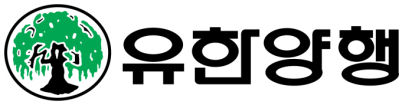 NEW
2012
텍스트 입력
2011
텍스트 입력
2010
텍스트 입력
1990
텍스트 입력
2008
2009
2010
2011
2012
2013
2014
조 직 도
대 표 이 사
고 문 / 감 사
총괄본부장
경영지원
마케팅
시공관리
디자인
연구소
인사팀
프로젝트팀
시공관리1
웹디자인
제품연구
관리팀
제품마케팅
시공관리2
제품디자인
시스템연구
회계팀
제품 영업
시공관리3
기획디자인
조형물연구
대 표 이 사
고 문 / 감 사
총괄본부장
경영지원
마케팅
시공관리
디자인
연구소
인사팀
프로젝트팀
시공관리1
웹디자인
제품연구
관리팀
제품마케팅
시공관리2
제품디자인
시스템연구
회계팀
제품 영업
시공관리3
기획디자인
조형물연구
대 표 이 사
고 문 / 감 사
총괄본부장
경영지원
마케팅
시공관리
디자인
연구소
인사팀
프로젝트팀
시공관리1
웹디자인
제품연구
관리팀
제품마케팅
시공관리2
제품디자인
시스템연구
회계팀
제품 영업
시공관리3
기획디자인
조형물연구
대 표 이 사
고 문 / 감 사
총괄본부장
경영지원
마케팅
시공관리
디자인
연구소
인사팀
프로젝트팀
시공관리1
웹디자인
제품연구
관리팀
제품마케팅
시공관리2
제품디자인
시스템연구
회계팀
제품 영업
시공관리3
기획디자인
조형물연구
대 표 이 사
고 문 / 감 사
총괄본부장
경영지원
마케팅
시공관리
디자인
연구소
인사팀
프로젝트팀
시공관리1
웹디자인
제품연구
관리팀
제품마케팅
시공관리2
제품디자인
시스템연구
회계팀
제품 영업
시공관리3
기획디자인
조형물연구
대 표 이 사
고 문 / 감 사
총괄본부장
경영지원
마케팅
시공관리
디자인
연구소
인사팀
프로젝트팀
시공관리1
웹디자인
제품연구
관리팀
제품마케팅
시공관리2
제품디자인
시스템연구
회계팀
제품 영업
시공관리3
기획디자인
조형물연구
대 표 이 사
고 문 / 감 사
총괄본부장
경영지원
마케팅
시공관리
디자인
연구소
인사팀
프로젝트팀
시공관리1
웹디자인
제품연구
관리팀
제품마케팅
시공관리2
제품디자인
시스템연구
회계팀
제품 영업
시공관리3
기획디자인
조형물연구
대 표 이 사
고 문 / 감 사
총괄본부장
경영지원
마케팅
시공관리
디자인
연구소
인사팀
프로젝트팀
시공관리1
웹디자인
제품연구
관리팀
제품마케팅
시공관리2
제품디자인
시스템연구
회계팀
제품 영업
시공관리3
기획디자인
조형물연구
대 표 이 사
고 문 / 감 사
총괄본부장
경영지원
마케팅
시공관리
디자인
연구소
인사팀
프로젝트팀
시공관리1
웹디자인
웹디자인
제품연구
관리팀
제품마케팅
시공관리2
제품디자인
시스템연구
제품디자인
회계팀
제품 영업
시공관리3
기획디자인
조형물연구
기획디자인
대 표 이 사
고 문 / 감 사
총괄본부장
경영지원
마케팅
시공관리
디자인
연구소
인사팀
프로젝트팀
시공관리1
웹디자인
제품연구
관리팀
제품마케팅
시공관리2
시스템연구
제품디자인
회계팀
제품 영업
시공관리3
조형물연구
기획디자인
NEW
대 표 이 사
고 문 / 감 사
총괄본부장
경영지원
마케팅
시공관리
디자인
연구소
인사팀
프로젝트팀
시공관리1
웹디자인
제품연구
관리팀
제품마케팅
시공관리2
제품디자인
시스템연구
회계팀
제품 영업
시공관리3
조형물연구
기획디자인
대 표 이 사
고 문 / 감 사
총괄본부장
경영지원
마케팅
시공관리
디자인
연구소
인사팀
프로젝트팀
시공관리1
웹디자인
제품연구
관리팀
제품마케팅
시공관리2
제품디자인
시스템연구
회계팀
제품 영업
시공관리3
기획디자인
조형물연구
CEO
자문
마케팅부
경영지원부
기술본부
R/D센터
국내
마케팅
신사업
개발팀
서비스팀
인사팀
사후
관리팀
경영
지원팀
해외
마케팅
서비스
개발팀
CEO
자문
마케팅부
경영지원부
기술본부
R/D센터
국내
마케팅
신사업
개발팀
서비스팀
인사팀
사후
관리팀
경영
지원팀
해외
마케팅
서비스
개발팀
CEO
자문
마케팅부
경영지원부
기술본부
R/D센터
국내
마케팅
신사업
개발팀
서비스팀
인사팀
사후
관리팀
경영
지원팀
해외
마케팅
서비스
개발팀
CEO
마케팅부
경영지원부
기술본부
R/D센터
국내
마케팅
신사업
개발팀
서비스팀
인사팀
자문
사후
관리팀
경영
지원팀
해외
마케팅
서비스
개발팀
경영지원본부
기획/인사
회계/총무
고객만족팀
웹관리팀
마케팅본부
고객불만접수팀
고객만족연구팀
홍보마케팅
CEO
제품마케팅
기술연구소
기술본부
설계디자인 연구소
건축기술
조형디자인 연구소
설비기술
토목기술
토목기술
NEW
영업부
관리부
생산부
NEW
다이어그램
흐름형
흐름형 - 선형
NEW
NEW
NEW
NEW
NEW
텍스트 삽입
텍스트 삽입
텍스트 삽입
텍스트 삽입
텍스트 삽입
텍스트 삽입
텍스트 삽입
텍스트 삽입
텍스트 삽입
텍스트 삽입
텍스트 삽입
텍스트 삽입
텍스트 삽입
텍스트 삽입
텍스트 삽입
흐름형 - 순환형
NEW
NEW
NEW
NEW
NEW
NEW
NEW
NEW
NEW
NEW
NEW
NEW
NEW
흐름형 - 발산형
NEW
NEW
NEW
흐름형 - 수렴형
NEW
흐름형 - 다방향형
클러스터
클러스터 - 교차형
클러스터 - 모임형
텍스트 입력
텍스트 입력
텍스트 입력
텍스트 입력
구 조
기 타
OFF
이곳에 채우세요.
이곳에 채우세요.
이곳에 채우세요.
텍스트
입력
345°
텍스트
텍스트
텍스트
포인트 적립 5%
포인트 적립 5%
우수고객 대상 쿠폰 발행
우수고객 대상 쿠폰 발행
최신 쇼핑정보 우편 발송
최신 쇼핑정보 우편 발송
2~6개월 무이자 할부 제공
2~6개월 무이자 할부 제공
NEW
NEW
+
+
NEW
NEW
NEW
NEW
NEW
NEW
NEW
NEW
NEW
ㅡ
NEW
NEW
NEW
NEW
NEW
NEW
>
>
>
NEW
NEW
NEW
NEW
이미지
이미지설명
이미지설명
이미지설명
이미지설명
표
년 도
내         역
세 부 내 역
2012
2011
20억원
22억원
현금성자산
2억원
2억원
단기금융상품
유 동 자 산
5억원
6억원
재 고 자 산
2억원
3억원
기타유동자산
7억원
7억원
투 자 자 산
비유동자산
유 형 자 산
2억원
4억원
무 형 자 산
1억원
2억원
자 산 총 계
39억원
46억원
년 도
내         역
세 부 내 역
2012
2011
20억원
22억원
현금성자산
2억원
2억원
단기금융상품
유 동 자 산
5억원
6억원
재 고 자 산
2억원
3억원
기타유동자산
7억원
7억원
투 자 자 산
비유동자산
유 형 자 산
2억원
4억원
무 형 자 산
1억원
2억원
자 산 총 계
39억원
46억원
NEW
년 도
내         역
세 부 내 역
2012
2011
20억원
22억원
현금성자산
2억원
2억원
단기금융상품
유 동 자 산
5억원
6억원
재 고 자 산
2억원
3억원
기타유동자산
7억원
7억원
투 자 자 산
비유동자산
유 형 자 산
2억원
4억원
무 형 자 산
1억원
2억원
자 산 총 계
39억원
46억원
년 도
내         역
세 부 내 역
2012
2011
20억원
22억원
현금성자산
2억원
2억원
단기금융상품
유 동 자 산
5억원
6억원
재 고 자 산
2억원
3억원
기타유동자산
7억원
7억원
투 자 자 산
비유동자산
유 형 자 산
2억원
4억원
무 형 자 산
1억원
2억원
자 산 총 계
39억원
46억원
년 도
내         역
세 부 내 역
2012
2011
20억원
22억원
현금성자산
2억원
2억원
단기금융상품
유 동 자 산
5억원
6억원
재 고 자 산
2억원
3억원
기타유동자산
7억원
7억원
투 자 자 산
비유동자산
유 형 자 산
2억원
4억원
무 형 자 산
1억원
2억원
자 산 총 계
39억원
46억원
년 도
내         역
세 부 내 역
2012
2011
20억원
22억원
현금성자산
2억원
2억원
단기금융상품
유 동 자 산
5억원
6억원
재 고 자 산
2억원
3억원
기타유동자산
7억원
7억원
투 자 자 산
비유동자산
유 형 자 산
2억원
4억원
무 형 자 산
1억원
2억원
자 산 총 계
39억원
46억원
년 도
내         역
세 부 내 역
2012
2011
20억원
22억원
현금성자산
2억원
2억원
단기금융상품
유 동 자 산
5억원
6억원
재 고 자 산
2억원
3억원
기타유동자산
7억원
7억원
투 자 자 산
비유동자산
유 형 자 산
2억원
4억원
무 형 자 산
1억원
2억원
자 산 총 계
39억원
46억원
년 도
내         역
세 부 내 역
2012
2011
20억원
22억원
현금성자산
2억원
2억원
단기금융상품
유 동 자 산
5억원
6억원
재 고 자 산
2억원
3억원
기타유동자산
7억원
7억원
투 자 자 산
비유동자산
유 형 자 산
2억원
4억원
무 형 자 산
1억원
2억원
자 산 총 계
39억원
46억원
년 도
내         역
세 부 내 역
2012
2011
20억원
22억원
현금성자산
2억원
2억원
단기금융상품
유 동 자 산
5억원
6억원
재 고 자 산
2억원
3억원
기타유동자산
7억원
7억원
투 자 자 산
비유동자산
유 형 자 산
2억원
4억원
무 형 자 산
1억원
2억원
자 산 총 계
39억원
46억원
년 도
내         역
세 부 내 역
2012
2011
20억원
22억원
현금성자산
2억원
2억원
단기금융상품
유 동 자 산
5억원
6억원
재 고 자 산
2억원
3억원
기타유동자산
7억원
7억원
투 자 자 산
비유동자산
유 형 자 산
2억원
4억원
무 형 자 산
1억원
2억원
자 산 총 계
39억원
46억원
년 도
내         역
세 부 내 역
2012
2011
20억원
22억원
현금성자산
2억원
2억원
단기금융상품
유 동 자 산
5억원
6억원
재 고 자 산
2억원
3억원
기타유동자산
7억원
7억원
투 자 자 산
비유동자산
유 형 자 산
2억원
4억원
무 형 자 산
1억원
2억원
자 산 총 계
39억원
46억원
년 도
내         역
세 부 내 역
2012
2011
20억원
22억원
현금성자산
2억원
2억원
단기금융상품
유 동 자 산
5억원
6억원
재 고 자 산
2억원
3억원
기타유동자산
7억원
7억원
투 자 자 산
비유동자산
유 형 자 산
2억원
4억원
무 형 자 산
1억원
2억원
자 산 총 계
39억원
46억원
년 도
내         역
세 부 내 역
2012
2011
20억원
22억원
현금성자산
2억원
2억원
단기금융상품
유 동 자 산
5억원
6억원
재 고 자 산
2억원
3억원
기타유동자산
7억원
7억원
투 자 자 산
비유동자산
유 형 자 산
2억원
4억원
무 형 자 산
1억원
2억원
자 산 총 계
39억원
46억원
년 도
내         역
세 부 내 역
2012
2011
20억원
22억원
현금성자산
2억원
2억원
단기금융상품
유 동 자 산
5억원
6억원
재 고 자 산
2억원
3억원
기타유동자산
7억원
7억원
투 자 자 산
비유동자산
유 형 자 산
2억원
4억원
무 형 자 산
1억원
2억원
자 산 총 계
39억원
46억원
년 도
내         역
세 부 내 역
2012
2011
20억원
22억원
현금성자산
2억원
2억원
단기금융상품
유 동 자 산
5억원
6억원
재 고 자 산
2억원
3억원
기타유동자산
7억원
7억원
투 자 자 산
비유동자산
유 형 자 산
2억원
4억원
무 형 자 산
1억원
2억원
자 산 총 계
39억원
46억원
년 도
내         역
세 부 내 역
2012
2011
20억원
22억원
현금성자산
2억원
2억원
단기금융상품
유 동 자 산
5억원
6억원
재 고 자 산
2억원
3억원
기타유동자산
7억원
7억원
투 자 자 산
비유동자산
유 형 자 산
2억원
4억원
무 형 자 산
1억원
2억원
자 산 총 계
39억원
46억원
년 도
내         역
세 부 내 역
2012
2011
20억원
22억원
현금성자산
2억원
2억원
단기금융상품
유 동 자 산
5억원
6억원
재 고 자 산
2억원
3억원
기타유동자산
7억원
7억원
투 자 자 산
비유동자산
유 형 자 산
2억원
4억원
무 형 자 산
1억원
2억원
자 산 총 계
39억원
46억원
년 도
내         역
세 부 내 역
2012
2011
20억원
22억원
현금성자산
2억원
2억원
단기금융상품
유 동 자 산
5억원
6억원
재 고 자 산
2억원
3억원
기타유동자산
7억원
7억원
투 자 자 산
비유동자산
유 형 자 산
2억원
4억원
무 형 자 산
1억원
2억원
자 산 총 계
39억원
46억원
년 도
내         역
세 부 내 역
2012
2011
20억원
22억원
현금성자산
2억원
2억원
단기금융상품
유 동 자 산
5억원
6억원
재 고 자 산
2억원
3억원
기타유동자산
7억원
7억원
투 자 자 산
비유동자산
유 형 자 산
2억원
4억원
무 형 자 산
1억원
2억원
자 산 총 계
39억원
46억원
년 도
내         역
세 부 내 역
2012
2011
20억원
22억원
현금성자산
2억원
2억원
단기금융상품
유 동 자 산
5억원
6억원
재 고 자 산
2억원
3억원
기타유동자산
7억원
7억원
투 자 자 산
비유동자산
유 형 자 산
2억원
4억원
무 형 자 산
1억원
2억원
자 산 총 계
39억원
46억원
년 도
내         역
세 부 내 역
2012
2011
20억원
22억원
현금성자산
2억원
2억원
단기금융상품
유 동 자 산
5억원
6억원
재 고 자 산
2억원
3억원
기타유동자산
7억원
7억원
투 자 자 산
비유동자산
유 형 자 산
2억원
4억원
무 형 자 산
1억원
2억원
자 산 총 계
39억원
46억원
년 도
내         역
세 부 내 역
2012
2011
20억원
22억원
현금성자산
2억원
2억원
단기금융상품
유 동 자 산
5억원
6억원
재 고 자 산
2억원
3억원
기타유동자산
7억원
7억원
투 자 자 산
비유동자산
유 형 자 산
2억원
4억원
무 형 자 산
1억원
2억원
자 산 총 계
39억원
46억원
년 도
내         역
세 부 내 역
2012
2011
20억원
22억원
현금성자산
2억원
2억원
단기금융상품
유 동 자 산
5억원
6억원
재 고 자 산
2억원
3억원
기타유동자산
7억원
7억원
투 자 자 산
비유동자산
유 형 자 산
2억원
4억원
무 형 자 산
1억원
2억원
자 산 총 계
39억원
46억원
년 도
내         역
세 부 내 역
2012
2011
20억원
22억원
현금성자산
2억원
2억원
단기금융상품
유 동 자 산
5억원
6억원
재 고 자 산
2억원
3억원
기타유동자산
7억원
7억원
투 자 자 산
비유동자산
유 형 자 산
2억원
4억원
무 형 자 산
1억원
2억원
자 산 총 계
39억원
46억원
년 도
내         역
세 부 내 역
2012
2011
20억원
22억원
현금성자산
2억원
2억원
단기금융상품
유 동 자 산
5억원
6억원
재 고 자 산
2억원
3억원
기타유동자산
7억원
7억원
투 자 자 산
비유동자산
유 형 자 산
2억원
4억원
무 형 자 산
1억원
2억원
자 산 총 계
39억원
46억원
년 도
내         역
세 부 내 역
2012
2011
20억원
22억원
현금성자산
2억원
2억원
단기금융상품
유 동 자 산
5억원
6억원
재 고 자 산
2억원
3억원
기타유동자산
7억원
7억원
투 자 자 산
비유동자산
유 형 자 산
2억원
4억원
무 형 자 산
1억원
2억원
자 산 총 계
39억원
46억원
년 도
내         역
세 부 내 역
2012
2011
20억원
22억원
현금성자산
2억원
2억원
단기금융상품
유 동 자 산
5억원
6억원
재 고 자 산
2억원
3억원
기타유동자산
7억원
7억원
투 자 자 산
비유동자산
유 형 자 산
2억원
4억원
무 형 자 산
1억원
2억원
자 산 총 계
39억원
46억원
년 도
내         역
세 부 내 역
2012
2011
20억원
22억원
현금성자산
2억원
2억원
단기금융상품
유 동 자 산
5억원
6억원
재 고 자 산
2억원
3억원
기타유동자산
7억원
7억원
투 자 자 산
비유동자산
유 형 자 산
2억원
4억원
무 형 자 산
1억원
2억원
자 산 총 계
39억원
46억원
년 도
내         역
세 부 내 역
2012
2011
20억원
22억원
현금성자산
2억원
2억원
단기금융상품
유 동 자 산
5억원
6억원
재 고 자 산
2억원
3억원
기타유동자산
7억원
7억원
투 자 자 산
비유동자산
유 형 자 산
2억원
4억원
무 형 자 산
1억원
2억원
자 산 총 계
39억원
46억원
NEW
년 도
내         역
세 부 내 역
2012
2011
20억원
22억원
현금성자산
2억원
2억원
단기금융상품
유 동 자 산
5억원
6억원
재 고 자 산
2억원
3억원
기타유동자산
7억원
7억원
투 자 자 산
비유동자산
유 형 자 산
2억원
4억원
무 형 자 산
1억원
2억원
자 산 총 계
39억원
46억원
상하 오픈형
년 도
내         역
세 부 내 역
2012
2011
20억원
22억원
현금성자산
2억원
2억원
단기금융상품
유 동 자 산
5억원
6억원
재 고 자 산
2억원
3억원
기타유동자산
7억원
7억원
투 자 자 산
비유동자산
유 형 자 산
2억원
4억원
무 형 자 산
1억원
2억원
자 산 총 계
39억원
46억원
년 도
내         역
세 부 내 역
2012
2011
20억원
22억원
현금성자산
2억원
2억원
단기금융상품
유 동 자 산
5억원
6억원
재 고 자 산
2억원
3억원
기타유동자산
7억원
7억원
투 자 자 산
비유동자산
유 형 자 산
2억원
4억원
무 형 자 산
1억원
2억원
자 산 총 계
39억원
46억원
년 도
내         역
세 부 내 역
2012
2011
20억원
22억원
현금성자산
2억원
2억원
단기금융상품
유 동 자 산
5억원
6억원
재 고 자 산
2억원
3억원
기타유동자산
7억원
7억원
투 자 자 산
비유동자산
유 형 자 산
2억원
4억원
무 형 자 산
1억원
2억원
자 산 총 계
39억원
46억원
년 도
내         역
세 부 내 역
2012
2011
20억원
22억원
현금성자산
2억원
2억원
단기금융상품
유 동 자 산
5억원
6억원
재 고 자 산
2억원
3억원
기타유동자산
7억원
7억원
투 자 자 산
비유동자산
유 형 자 산
2억원
4억원
무 형 자 산
1억원
2억원
자 산 총 계
39억원
46억원
년 도
내         역
세 부 내 역
2012
2011
20억원
22억원
현금성자산
2억원
2억원
단기금융상품
유 동 자 산
5억원
6억원
재 고 자 산
2억원
3억원
기타유동자산
7억원
7억원
투 자 자 산
비유동자산
유 형 자 산
2억원
4억원
무 형 자 산
1억원
2억원
자 산 총 계
39억원
46억원
좌우 오픈형
년 도
내         역
세 부 내 역
2012
2011
20억원
22억원
현금성자산
2억원
2억원
단기금융상품
유 동 자 산
5억원
6억원
재 고 자 산
2억원
3억원
기타유동자산
7억원
7억원
투 자 자 산
비유동자산
유 형 자 산
2억원
4억원
무 형 자 산
1억원
2억원
자 산 총 계
39억원
46억원
년 도
내         역
세 부 내 역
2012
2011
20억원
22억원
현금성자산
2억원
2억원
단기금융상품
유 동 자 산
5억원
6억원
재 고 자 산
2억원
3억원
기타유동자산
7억원
7억원
투 자 자 산
비유동자산
유 형 자 산
2억원
4억원
무 형 자 산
1억원
2억원
자 산 총 계
39억원
46억원
년 도
내         역
세 부 내 역
2012
2011
20억원
22억원
현금성자산
2억원
2억원
단기금융상품
유 동 자 산
5억원
6억원
재 고 자 산
2억원
3억원
기타유동자산
7억원
7억원
투 자 자 산
비유동자산
유 형 자 산
2억원
4억원
무 형 자 산
1억원
2억원
자 산 총 계
39억원
46억원
년 도
내         역
세 부 내 역
2012
2011
20억원
22억원
현금성자산
2억원
2억원
단기금융상품
유 동 자 산
5억원
6억원
재 고 자 산
2억원
3억원
기타유동자산
7억원
7억원
투 자 자 산
비유동자산
유 형 자 산
2억원
4억원
무 형 자 산
1억원
2억원
자 산 총 계
39억원
46억원
년 도
내         역
세 부 내 역
2012
2011
20억원
22억원
현금성자산
2억원
2억원
단기금융상품
유 동 자 산
5억원
6억원
재 고 자 산
2억원
3억원
기타유동자산
7억원
7억원
투 자 자 산
비유동자산
유 형 자 산
2억원
4억원
무 형 자 산
1억원
2억원
자 산 총 계
39억원
46억원
년 도
내         역
세 부 내 역
2012
2011
20억원
22억원
현금성자산
2억원
2억원
단기금융상품
유 동 자 산
5억원
6억원
재 고 자 산
2억원
3억원
기타유동자산
7억원
7억원
투 자 자 산
비유동자산
유 형 자 산
2억원
4억원
무 형 자 산
1억원
2억원
자 산 총 계
39억원
46억원
년 도
내         역
세 부 내 역
2012
2011
20억원
22억원
현금성자산
2억원
2억원
단기금융상품
유 동 자 산
5억원
6억원
재 고 자 산
2억원
3억원
기타유동자산
7억원
7억원
투 자 자 산
비유동자산
유 형 자 산
2억원
4억원
무 형 자 산
1억원
2억원
자 산 총 계
39억원
46억원
년 도
내         역
세 부 내 역
2012
2011
20억원
22억원
현금성자산
2억원
2억원
단기금융상품
유 동 자 산
5억원
6억원
재 고 자 산
2억원
3억원
기타유동자산
7억원
7억원
투 자 자 산
비유동자산
유 형 자 산
2억원
4억원
무 형 자 산
1억원
2억원
자 산 총 계
39억원
46억원
년 도
내         역
세 부 내 역
2012
2011
20억원
22억원
현금성자산
2억원
2억원
단기금융상품
유 동 자 산
5억원
6억원
재 고 자 산
2억원
3억원
기타유동자산
7억원
7억원
투 자 자 산
비유동자산
유 형 자 산
2억원
4억원
무 형 자 산
1억원
2억원
자 산 총 계
39억원
46억원
년 도
내         역
세 부 내 역
2012
2011
20억원
22억원
현금성자산
2억원
2억원
단기금융상품
유 동 자 산
5억원
6억원
재 고 자 산
2억원
3억원
기타유동자산
7억원
7억원
투 자 자 산
비유동자산
유 형 자 산
2억원
4억원
무 형 자 산
1억원
2억원
자 산 총 계
39억원
46억원
년 도
내         역
세 부 내 역
2012
2011
20억원
22억원
현금성자산
2억원
2억원
단기금융상품
유 동 자 산
5억원
6억원
재 고 자 산
2억원
3억원
기타유동자산
7억원
7억원
투 자 자 산
비유동자산
유 형 자 산
2억원
4억원
무 형 자 산
1억원
2억원
자 산 총 계
39억원
46억원
년 도
내         역
세 부 내 역
2012
2011
20억원
22억원
현금성자산
2억원
2억원
단기금융상품
유 동 자 산
5억원
6억원
재 고 자 산
2억원
3억원
기타유동자산
7억원
7억원
투 자 자 산
비유동자산
유 형 자 산
2억원
4억원
무 형 자 산
1억원
2억원
자 산 총 계
39억원
46억원
년 도
내         역
세 부 내 역
2012
2011
20억원
22억원
현금성자산
2억원
2억원
단기금융상품
유 동 자 산
5억원
6억원
재 고 자 산
2억원
3억원
기타유동자산
7억원
7억원
투 자 자 산
비유동자산
유 형 자 산
2억원
4억원
무 형 자 산
1억원
2억원
자 산 총 계
39억원
46억원
년 도
내         역
세 부 내 역
2012
2011
20억원
22억원
현금성자산
2억원
2억원
단기금융상품
유 동 자 산
5억원
6억원
재 고 자 산
2억원
3억원
기타유동자산
7억원
7억원
투 자 자 산
비유동자산
유 형 자 산
2억원
4억원
무 형 자 산
1억원
2억원
자 산 총 계
39억원
46억원
년 도
내         역
세 부 내 역
2012
2011
20억원
22억원
현금성자산
2억원
2억원
단기금융상품
유 동 자 산
5억원
6억원
재 고 자 산
2억원
3억원
기타유동자산
7억원
7억원
투 자 자 산
비유동자산
유 형 자 산
2억원
4억원
무 형 자 산
1억원
2억원
자 산 총 계
39억원
46억원
년 도
내         역
세 부 내 역
2012
2011
20억원
22억원
현금성자산
2억원
2억원
단기금융상품
유 동 자 산
5억원
6억원
재 고 자 산
2억원
3억원
기타유동자산
7억원
7억원
투 자 자 산
비유동자산
유 형 자 산
2억원
4억원
무 형 자 산
1억원
2억원
자 산 총 계
39억원
46억원
년 도
내         역
세 부 내 역
2012
2011
20억원
22억원
현금성자산
2억원
2억원
단기금융상품
유 동 자 산
5억원
6억원
재 고 자 산
2억원
3억원
기타유동자산
7억원
7억원
투 자 자 산
비유동자산
유 형 자 산
2억원
4억원
무 형 자 산
1억원
2억원
자 산 총 계
39억원
46억원
년 도
내         역
세 부 내 역
2012
2011
20억원
22억원
현금성자산
2억원
2억원
단기금융상품
유 동 자 산
5억원
6억원
재 고 자 산
2억원
3억원
기타유동자산
7억원
7억원
투 자 자 산
비유동자산
유 형 자 산
2억원
4억원
무 형 자 산
1억원
2억원
자 산 총 계
39억원
46억원
년 도
내         역
세 부 내 역
2012
2011
20억원
22억원
현금성자산
2억원
2억원
단기금융상품
유 동 자 산
5억원
6억원
재 고 자 산
2억원
3억원
기타유동자산
7억원
7억원
투 자 자 산
비유동자산
유 형 자 산
2억원
4억원
무 형 자 산
1억원
2억원
자 산 총 계
39억원
46억원
년 도
내         역
세 부 내 역
2012
2011
20억원
22억원
현금성자산
2억원
2억원
단기금융상품
유 동 자 산
5억원
6억원
재 고 자 산
2억원
3억원
기타유동자산
7억원
7억원
투 자 자 산
비유동자산
유 형 자 산
2억원
4억원
무 형 자 산
1억원
2억원
자 산 총 계
39억원
46억원
년 도
내         역
세 부 내 역
2012
2011
20억원
22억원
현금성자산
2억원
2억원
단기금융상품
유 동 자 산
5억원
6억원
재 고 자 산
2억원
3억원
기타유동자산
7억원
7억원
투 자 자 산
비유동자산
유 형 자 산
2억원
4억원
무 형 자 산
1억원
2억원
자 산 총 계
39억원
46억원
년 도
내         역
세 부 내 역
2012
2011
20억원
22억원
현금성자산
2억원
2억원
단기금융상품
유 동 자 산
5억원
6억원
재 고 자 산
2억원
3억원
기타유동자산
7억원
7억원
투 자 자 산
비유동자산
유 형 자 산
2억원
4억원
무 형 자 산
1억원
2억원
자 산 총 계
39억원
46억원
년 도
내         역
세 부 내 역
2012
2011
20억원
22억원
현금성자산
2억원
2억원
단기금융상품
유 동 자 산
5억원
6억원
재 고 자 산
2억원
3억원
기타유동자산
7억원
7억원
투 자 자 산
비유동자산
유 형 자 산
2억원
4억원
무 형 자 산
1억원
2억원
자 산 총 계
39억원
46억원
년 도
내         역
세 부 내 역
2012
2011
20억원
22억원
현금성자산
2억원
2억원
단기금융상품
유 동 자 산
5억원
6억원
재 고 자 산
2억원
3억원
기타유동자산
7억원
7억원
투 자 자 산
비유동자산
유 형 자 산
2억원
4억원
무 형 자 산
1억원
2억원
자 산 총 계
39억원
46억원
년 도
내         역
세 부 내 역
2012
2011
20억원
22억원
현금성자산
2억원
2억원
단기금융상품
유 동 자 산
5억원
6억원
재 고 자 산
2억원
3억원
기타유동자산
7억원
7억원
투 자 자 산
비유동자산
유 형 자 산
2억원
4억원
무 형 자 산
1억원
2억원
자 산 총 계
39억원
46억원
년 도
내         역
세 부 내 역
2012
2011
20억원
22억원
현금성자산
2억원
2억원
단기금융상품
유 동 자 산
5억원
6억원
재 고 자 산
2억원
3억원
기타유동자산
7억원
7억원
투 자 자 산
비유동자산
유 형 자 산
2억원
4억원
무 형 자 산
1억원
2억원
자 산 총 계
39억원
46억원
년 도
내         역
세 부 내 역
2012
2011
20억원
22억원
현금성자산
2억원
2억원
단기금융상품
유 동 자 산
5억원
6억원
재 고 자 산
2억원
3억원
기타유동자산
7억원
7억원
투 자 자 산
비유동자산
유 형 자 산
2억원
4억원
무 형 자 산
1억원
2억원
자 산 총 계
39억원
46억원
년 도
내         역
세 부 내 역
2012
2011
20억원
22억원
현금성자산
2억원
2억원
단기금융상품
유 동 자 산
5억원
6억원
재 고 자 산
2억원
3억원
기타유동자산
7억원
7억원
투 자 자 산
비유동자산
유 형 자 산
2억원
4억원
무 형 자 산
1억원
2억원
자 산 총 계
39억원
46억원
년 도
내         역
세 부 내 역
2012
2011
20억원
22억원
현금성자산
2억원
2억원
단기금융상품
유 동 자 산
5억원
6억원
재 고 자 산
2억원
3억원
기타유동자산
7억원
7억원
투 자 자 산
비유동자산
유 형 자 산
2억원
4억원
무 형 자 산
1억원
2억원
자 산 총 계
39억원
46억원
년 도
내         역
세 부 내 역
2012
2011
20억원
22억원
현금성자산
2억원
2억원
단기금융상품
유 동 자 산
5억원
6억원
재 고 자 산
2억원
3억원
기타유동자산
7억원
7억원
투 자 자 산
비유동자산
유 형 자 산
2억원
4억원
무 형 자 산
1억원
2억원
자 산 총 계
39억원
46억원
년 도
내         역
세 부 내 역
2012
2011
20억원
22억원
현금성자산
2억원
2억원
단기금융상품
유 동 자 산
5억원
6억원
재 고 자 산
2억원
3억원
기타유동자산
7억원
7억원
투 자 자 산
비유동자산
유 형 자 산
2억원
4억원
무 형 자 산
1억원
2억원
자 산 총 계
39억원
46억원
년 도
내         역
세 부 내 역
2012
2011
20억원
22억원
현금성자산
2억원
2억원
단기금융상품
유 동 자 산
5억원
6억원
재 고 자 산
2억원
3억원
기타유동자산
7억원
7억원
투 자 자 산
비유동자산
유 형 자 산
2억원
4억원
무 형 자 산
1억원
2억원
자 산 총 계
39억원
46억원
년 도
내         역
세 부 내 역
2012
2011
20억원
22억원
현금성자산
2억원
2억원
단기금융상품
유 동 자 산
5억원
6억원
재 고 자 산
2억원
3억원
기타유동자산
7억원
7억원
투 자 자 산
비유동자산
유 형 자 산
2억원
4억원
무 형 자 산
1억원
2억원
자 산 총 계
39억원
46억원
년 도
내         역
세 부 내 역
2012
2011
20억원
22억원
현금성자산
2억원
2억원
단기금융상품
유 동 자 산
5억원
6억원
재 고 자 산
2억원
3억원
기타유동자산
7억원
7억원
투 자 자 산
비유동자산
유 형 자 산
2억원
4억원
무 형 자 산
1억원
2억원
자 산 총 계
39억원
46억원
년 도
내         역
세 부 내 역
2012
2011
20억원
22억원
현금성자산
2억원
2억원
단기금융상품
유 동 자 산
5억원
6억원
재 고 자 산
2억원
3억원
기타유동자산
7억원
7억원
투 자 자 산
비유동자산
유 형 자 산
2억원
4억원
무 형 자 산
1억원
2억원
자 산 총 계
39억원
46억원
년 도
내         역
세 부 내 역
2012
2011
20억원
22억원
현금성자산
2억원
2억원
단기금융상품
유 동 자 산
5억원
6억원
재 고 자 산
2억원
3억원
기타유동자산
7억원
7억원
투 자 자 산
비유동자산
유 형 자 산
2억원
4억원
무 형 자 산
1억원
2억원
자 산 총 계
39억원
46억원
년 도
내         역
세 부 내 역
2012
2011
20억원
22억원
현금성자산
2억원
2억원
단기금융상품
유 동 자 산
5억원
6억원
재 고 자 산
2억원
3억원
기타유동자산
7억원
7억원
투 자 자 산
비유동자산
유 형 자 산
2억원
4억원
무 형 자 산
1억원
2억원
자 산 총 계
39억원
46억원
년 도
내         역
세 부 내 역
2012
2011
20억원
22억원
현금성자산
2억원
2억원
단기금융상품
유 동 자 산
5억원
6억원
재 고 자 산
2억원
3억원
기타유동자산
7억원
7억원
투 자 자 산
비유동자산
유 형 자 산
2억원
4억원
무 형 자 산
1억원
2억원
자 산 총 계
39억원
46억원
년 도
내         역
세 부 내 역
2012
2011
20억원
22억원
현금성자산
2억원
2억원
단기금융상품
유 동 자 산
5억원
6억원
재 고 자 산
2억원
3억원
기타유동자산
7억원
7억원
투 자 자 산
비유동자산
유 형 자 산
2억원
4억원
무 형 자 산
1억원
2억원
자 산 총 계
39억원
46억원
년 도
내         역
세 부 내 역
2012
2011
20억원
22억원
현금성자산
2억원
2억원
단기금융상품
유 동 자 산
5억원
6억원
재 고 자 산
2억원
3억원
기타유동자산
7억원
7억원
투 자 자 산
비유동자산
유 형 자 산
2억원
4억원
무 형 자 산
1억원
2억원
자 산 총 계
39억원
46억원
년 도
내         역
세 부 내 역
2012
2011
20억원
22억원
현금성자산
2억원
2억원
단기금융상품
유 동 자 산
5억원
6억원
재 고 자 산
2억원
3억원
기타유동자산
7억원
7억원
투 자 자 산
비유동자산
유 형 자 산
2억원
4억원
무 형 자 산
1억원
2억원
자 산 총 계
39억원
46억원
년 도
내         역
세 부 내 역
2012
2011
20억원
22억원
현금성자산
2억원
2억원
단기금융상품
유 동 자 산
5억원
6억원
재 고 자 산
2억원
3억원
기타유동자산
7억원
7억원
투 자 자 산
비유동자산
유 형 자 산
2억원
4억원
무 형 자 산
1억원
2억원
자 산 총 계
39억원
46억원
년 도
내         역
세 부 내 역
2012
2011
20억원
22억원
현금성자산
2억원
2억원
단기금융상품
유 동 자 산
5억원
6억원
재 고 자 산
2억원
3억원
기타유동자산
7억원
7억원
투 자 자 산
비유동자산
유 형 자 산
2억원
4억원
무 형 자 산
1억원
2억원
자 산 총 계
39억원
46억원
년 도
내         역
세 부 내 역
2012
2011
20억원
22억원
현금성자산
2억원
2억원
단기금융상품
유 동 자 산
5억원
6억원
재 고 자 산
2억원
3억원
기타유동자산
7억원
7억원
투 자 자 산
비유동자산
유 형 자 산
2억원
4억원
무 형 자 산
1억원
2억원
자 산 총 계
39억원
46억원
년 도
내         역
세 부 내 역
2012
2011
20억원
22억원
현금성자산
2억원
2억원
단기금융상품
유 동 자 산
5억원
6억원
재 고 자 산
2억원
3억원
기타유동자산
7억원
7억원
투 자 자 산
비유동자산
유 형 자 산
2억원
4억원
무 형 자 산
1억원
2억원
자 산 총 계
39억원
46억원
년 도
내         역
세 부 내 역
2012
2011
20억원
22억원
현금성자산
2억원
2억원
단기금융상품
유 동 자 산
5억원
6억원
재 고 자 산
2억원
3억원
기타유동자산
7억원
7억원
투 자 자 산
비유동자산
유 형 자 산
2억원
4억원
무 형 자 산
1억원
2억원
자 산 총 계
39억원
46억원
년 도
내         역
세 부 내 역
2012
2011
20억원
22억원
현금성자산
2억원
2억원
단기금융상품
유 동 자 산
5억원
6억원
재 고 자 산
2억원
3억원
기타유동자산
7억원
7억원
투 자 자 산
비유동자산
유 형 자 산
2억원
4억원
무 형 자 산
1억원
2억원
자 산 총 계
39억원
46억원
년 도
내         역
세 부 내 역
2012
2011
20억원
22억원
현금성자산
2억원
2억원
단기금융상품
유 동 자 산
5억원
6억원
재 고 자 산
2억원
3억원
기타유동자산
7억원
7억원
투 자 자 산
비유동자산
유 형 자 산
2억원
4억원
무 형 자 산
1억원
2억원
자 산 총 계
39억원
46억원
년 도
내         역
세 부 내 역
2012
2011
20억원
22억원
현금성자산
2억원
2억원
단기금융상품
유 동 자 산
5억원
6억원
재 고 자 산
2억원
3억원
기타유동자산
7억원
7억원
투 자 자 산
비유동자산
유 형 자 산
2억원
4억원
무 형 자 산
1억원
2억원
자 산 총 계
39억원
46억원
년 도
내         역
세 부 내 역
2012
2011
20억원
22억원
현금성자산
2억원
2억원
단기금융상품
유 동 자 산
5억원
6억원
재 고 자 산
2억원
3억원
기타유동자산
7억원
7억원
투 자 자 산
비유동자산
유 형 자 산
2억원
4억원
무 형 자 산
1억원
2억원
자 산 총 계
39억원
46억원
년 도
내         역
세 부 내 역
2012
2011
20억원
22억원
현금성자산
2억원
2억원
단기금융상품
유 동 자 산
5억원
6억원
재 고 자 산
2억원
3억원
기타유동자산
7억원
7억원
투 자 자 산
비유동자산
유 형 자 산
2억원
4억원
무 형 자 산
1억원
2억원
자 산 총 계
39억원
46억원
년 도
내         역
세 부 내 역
2012
2011
20억원
22억원
현금성자산
2억원
2억원
단기금융상품
유 동 자 산
5억원
6억원
재 고 자 산
2억원
3억원
기타유동자산
7억원
7억원
투 자 자 산
비유동자산
유 형 자 산
2억원
4억원
무 형 자 산
1억원
2억원
자 산 총 계
39억원
46억원
년 도
내         역
세 부 내 역
2012
2011
20억원
22억원
현금성자산
2억원
2억원
단기금융상품
유 동 자 산
5억원
6억원
재 고 자 산
2억원
3억원
기타유동자산
7억원
7억원
투 자 자 산
비유동자산
유 형 자 산
2억원
4억원
무 형 자 산
1억원
2억원
자 산 총 계
39억원
46억원
년 도
내         역
세 부 내 역
2012
2011
20억원
22억원
현금성자산
2억원
2억원
단기금융상품
유 동 자 산
5억원
6억원
재 고 자 산
2억원
3억원
기타유동자산
7억원
7억원
투 자 자 산
비유동자산
유 형 자 산
2억원
4억원
무 형 자 산
1억원
2억원
자 산 총 계
39억원
46억원
NEW
년 도
내         역
세 부 내 역
2012
2011
20억원
22억원
현금성자산
2억원
2억원
단기금융상품
유 동 자 산
5억원
6억원
재 고 자 산
2억원
3억원
기타유동자산
7억원
7억원
투 자 자 산
비유동자산
유 형 자 산
2억원
4억원
무 형 자 산
1억원
2억원
자 산 총 계
39억원
46억원
년 도
내         역
세 부 내 역
2012
2011
20억원
22억원
현금성자산
2억원
2억원
단기금융상품
유 동 자 산
5억원
6억원
재 고 자 산
2억원
3억원
기타유동자산
7억원
7억원
투 자 자 산
비유동자산
유 형 자 산
2억원
4억원
무 형 자 산
1억원
2억원
자 산 총 계
39억원
46억원
년 도
내         역
세 부 내 역
2012
2011
20억원
22억원
현금성자산
2억원
2억원
단기금융상품
유 동 자 산
5억원
6억원
재 고 자 산
2억원
3억원
기타유동자산
7억원
7억원
투 자 자 산
비유동자산
유 형 자 산
2억원
4억원
무 형 자 산
1억원
2억원
자 산 총 계
39억원
46억원
년 도
내         역
세 부 내 역
2012
2011
20억원
22억원
현금성자산
2억원
2억원
단기금융상품
유 동 자 산
5억원
6억원
재 고 자 산
2억원
3억원
기타유동자산
7억원
7억원
투 자 자 산
비유동자산
유 형 자 산
2억원
4억원
무 형 자 산
1억원
2억원
자 산 총 계
39억원
46억원
년 도
내         역
세 부 내 역
2012
2011
20억원
22억원
현금성자산
2억원
2억원
단기금융상품
유 동 자 산
5억원
6억원
재 고 자 산
2억원
3억원
기타유동자산
7억원
7억원
투 자 자 산
비유동자산
유 형 자 산
2억원
4억원
무 형 자 산
1억원
2억원
자 산 총 계
39억원
46억원
년 도
내         역
세 부 내 역
2012
2011
20억원
22억원
현금성자산
2억원
2억원
단기금융상품
유 동 자 산
5억원
6억원
재 고 자 산
2억원
3억원
기타유동자산
7억원
7억원
투 자 자 산
비유동자산
유 형 자 산
2억원
4억원
무 형 자 산
1억원
2억원
자 산 총 계
39억원
46억원
년 도
내         역
세 부 내 역
2012
2011
20억원
22억원
현금성자산
2억원
2억원
단기금융상품
유 동 자 산
5억원
6억원
재 고 자 산
2억원
3억원
기타유동자산
7억원
7억원
투 자 자 산
비유동자산
유 형 자 산
2억원
4억원
무 형 자 산
1억원
2억원
자 산 총 계
39억원
46억원
년 도
내         역
세 부 내 역
2012
2011
20억원
22억원
현금성자산
2억원
2억원
단기금융상품
유 동 자 산
5억원
6억원
재 고 자 산
2억원
3억원
기타유동자산
7억원
7억원
투 자 자 산
비유동자산
유 형 자 산
2억원
4억원
무 형 자 산
1억원
2억원
자 산 총 계
39억원
46억원
년 도
내         역
세 부 내 역
2012
2011
20억원
22억원
현금성자산
2억원
2억원
단기금융상품
유 동 자 산
5억원
6억원
재 고 자 산
2억원
3억원
기타유동자산
7억원
7억원
투 자 자 산
비유동자산
유 형 자 산
2억원
4억원
무 형 자 산
1억원
2억원
자 산 총 계
39억원
46억원
년 도
내         역
세 부 내 역
2012
2011
20억원
22억원
현금성자산
2억원
2억원
단기금융상품
유 동 자 산
5억원
6억원
재 고 자 산
2억원
3억원
기타유동자산
7억원
7억원
투 자 자 산
비유동자산
유 형 자 산
2억원
4억원
무 형 자 산
1억원
2억원
자 산 총 계
39억원
46억원
년 도
내         역
세 부 내 역
2012
2011
20억원
22억원
현금성자산
2억원
2억원
단기금융상품
유 동 자 산
5억원
6억원
재 고 자 산
2억원
3억원
기타유동자산
7억원
7억원
투 자 자 산
비유동자산
유 형 자 산
2억원
4억원
무 형 자 산
1억원
2억원
자 산 총 계
39억원
46억원
년 도
내         역
세 부 내 역
2012
2011
20억원
22억원
현금성자산
2억원
2억원
단기금융상품
유 동 자 산
5억원
6억원
재 고 자 산
2억원
3억원
기타유동자산
7억원
7억원
투 자 자 산
비유동자산
유 형 자 산
2억원
4억원
무 형 자 산
1억원
2억원
자 산 총 계
39억원
46억원
년 도
내         역
세 부 내 역
2012
2011
20억원
22억원
현금성자산
2억원
2억원
단기금융상품
유 동 자 산
5억원
6억원
재 고 자 산
2억원
3억원
기타유동자산
7억원
7억원
투 자 자 산
비유동자산
유 형 자 산
2억원
4억원
무 형 자 산
1억원
2억원
자 산 총 계
39억원
46억원
년 도
내         역
세 부 내 역
2012
2011
20억원
22억원
현금성자산
2억원
2억원
단기금융상품
유 동 자 산
5억원
6억원
재 고 자 산
2억원
3억원
기타유동자산
7억원
7억원
투 자 자 산
비유동자산
유 형 자 산
2억원
4억원
무 형 자 산
1억원
2억원
자 산 총 계
39억원
46억원
년 도
내         역
세 부 내 역
2012
2011
20억원
22억원
현금성자산
2억원
2억원
단기금융상품
유 동 자 산
5억원
6억원
재 고 자 산
2억원
3억원
기타유동자산
7억원
7억원
투 자 자 산
비유동자산
유 형 자 산
2억원
4억원
무 형 자 산
1억원
2억원
자 산 총 계
39억원
46억원
년 도
내         역
세 부 내 역
2012
2011
20억원
22억원
현금성자산
2억원
2억원
단기금융상품
유 동 자 산
5억원
6억원
재 고 자 산
2억원
3억원
기타유동자산
7억원
7억원
투 자 자 산
비유동자산
유 형 자 산
2억원
4억원
무 형 자 산
1억원
2억원
자 산 총 계
39억원
46억원
년 도
내         역
세 부 내 역
2012
2011
20억원
22억원
현금성자산
2억원
2억원
단기금융상품
유 동 자 산
5억원
6억원
재 고 자 산
2억원
3억원
기타유동자산
7억원
7억원
투 자 자 산
비유동자산
유 형 자 산
2억원
4억원
무 형 자 산
1억원
2억원
자 산 총 계
39억원
46억원
년 도
내         역
세 부 내 역
2012
2011
20억원
22억원
현금성자산
2억원
2억원
단기금융상품
유 동 자 산
5억원
6억원
재 고 자 산
2억원
3억원
기타유동자산
7억원
7억원
투 자 자 산
비유동자산
유 형 자 산
2억원
4억원
무 형 자 산
1억원
2억원
자 산 총 계
39억원
46억원
년 도
내         역
세 부 내 역
2012
2011
20억원
22억원
현금성자산
2억원
2억원
단기금융상품
유 동 자 산
5억원
6억원
재 고 자 산
2억원
3억원
기타유동자산
7억원
7억원
투 자 자 산
비유동자산
유 형 자 산
2억원
4억원
무 형 자 산
1억원
2억원
자 산 총 계
39억원
46억원
년 도
내         역
세 부 내 역
2012
2011
20억원
22억원
현금성자산
2억원
2억원
단기금융상품
유 동 자 산
5억원
6억원
재 고 자 산
2억원
3억원
기타유동자산
7억원
7억원
투 자 자 산
비유동자산
유 형 자 산
2억원
4억원
무 형 자 산
1억원
2억원
자 산 총 계
39억원
46억원
년 도
내         역
세 부 내 역
2012
2011
20억원
22억원
현금성자산
2억원
2억원
단기금융상품
유 동 자 산
5억원
6억원
재 고 자 산
2억원
3억원
기타유동자산
7억원
7억원
투 자 자 산
비유동자산
유 형 자 산
2억원
4억원
무 형 자 산
1억원
2억원
자 산 총 계
39억원
46억원
년 도
내         역
세 부 내 역
2012
2011
20억원
22억원
현금성자산
2억원
2억원
단기금융상품
유 동 자 산
5억원
6억원
재 고 자 산
2억원
3억원
기타유동자산
7억원
7억원
투 자 자 산
비유동자산
유 형 자 산
2억원
4억원
무 형 자 산
1억원
2억원
자 산 총 계
39억원
46억원
년 도
내         역
세 부 내 역
2012
2011
20억원
22억원
현금성자산
2억원
2억원
단기금융상품
유 동 자 산
5억원
6억원
재 고 자 산
2억원
3억원
기타유동자산
7억원
7억원
투 자 자 산
비유동자산
유 형 자 산
2억원
4억원
무 형 자 산
1억원
2억원
자 산 총 계
39억원
46억원
년 도
내         역
세 부 내 역
2012
2011
20억원
22억원
현금성자산
2억원
2억원
단기금융상품
유 동 자 산
5억원
6억원
재 고 자 산
2억원
3억원
기타유동자산
7억원
7억원
투 자 자 산
비유동자산
유 형 자 산
2억원
4억원
무 형 자 산
1억원
2억원
자 산 총 계
39억원
46억원
상하좌우 오픈형
년 도
내         역
세 부 내 역
2012
2011
20억원
22억원
현금성자산
2억원
2억원
단기금융상품
유 동 자 산
5억원
6억원
재 고 자 산
2억원
3억원
기타유동자산
7억원
7억원
투 자 자 산
비유동자산
유 형 자 산
2억원
4억원
무 형 자 산
1억원
2억원
자 산 총 계
39억원
46억원
년 도
내         역
세 부 내 역
2012
2011
20억원
22억원
현금성자산
2억원
2억원
단기금융상품
유 동 자 산
5억원
6억원
재 고 자 산
2억원
3억원
기타유동자산
7억원
7억원
투 자 자 산
비유동자산
유 형 자 산
2억원
4억원
무 형 자 산
1억원
2억원
자 산 총 계
39억원
46억원
년 도
내         역
세 부 내 역
2012
2011
20억원
22억원
현금성자산
2억원
2억원
단기금융상품
유 동 자 산
5억원
6억원
재 고 자 산
2억원
3억원
기타유동자산
7억원
7억원
투 자 자 산
비유동자산
유 형 자 산
2억원
4억원
무 형 자 산
1억원
2억원
자 산 총 계
39억원
46억원
년 도
내         역
세 부 내 역
2012
2011
20억원
22억원
현금성자산
2억원
2억원
단기금융상품
유 동 자 산
5억원
6억원
재 고 자 산
2억원
3억원
기타유동자산
7억원
7억원
투 자 자 산
비유동자산
유 형 자 산
2억원
4억원
무 형 자 산
1억원
2억원
자 산 총 계
39억원
46억원
년 도
내         역
세 부 내 역
2012
2011
20억원
22억원
현금성자산
2억원
2억원
단기금융상품
유 동 자 산
5억원
6억원
재 고 자 산
2억원
3억원
기타유동자산
7억원
7억원
투 자 자 산
비유동자산
유 형 자 산
2억원
4억원
무 형 자 산
1억원
2억원
자 산 총 계
39억원
46억원
년 도
내         역
세 부 내 역
2012
2011
20억원
22억원
현금성자산
2억원
2억원
단기금융상품
유 동 자 산
5억원
6억원
재 고 자 산
2억원
3억원
기타유동자산
7억원
7억원
투 자 자 산
비유동자산
유 형 자 산
2억원
4억원
무 형 자 산
1억원
2억원
자 산 총 계
39억원
46억원
년 도
내         역
세 부 내 역
2012
2011
20억원
22억원
현금성자산
2억원
2억원
단기금융상품
유 동 자 산
5억원
6억원
재 고 자 산
2억원
3억원
기타유동자산
7억원
7억원
투 자 자 산
비유동자산
유 형 자 산
2억원
4억원
무 형 자 산
1억원
2억원
자 산 총 계
39억원
46억원
년 도
내         역
세 부 내 역
2012
2011
20억원
22억원
현금성자산
2억원
2억원
단기금융상품
유 동 자 산
5억원
6억원
재 고 자 산
2억원
3억원
기타유동자산
7억원
7억원
투 자 자 산
비유동자산
유 형 자 산
2억원
4억원
무 형 자 산
1억원
2억원
자 산 총 계
39억원
46억원
년 도
내         역
세 부 내 역
2012
2011
20억원
22억원
현금성자산
2억원
2억원
단기금융상품
유 동 자 산
5억원
6억원
재 고 자 산
2억원
3억원
기타유동자산
7억원
7억원
투 자 자 산
비유동자산
유 형 자 산
2억원
4억원
무 형 자 산
1억원
2억원
자 산 총 계
39억원
46억원
년 도
내         역
세 부 내 역
2012
2011
20억원
22억원
현금성자산
2억원
2억원
단기금융상품
유 동 자 산
5억원
6억원
재 고 자 산
2억원
3억원
기타유동자산
7억원
7억원
투 자 자 산
비유동자산
유 형 자 산
2억원
4억원
무 형 자 산
1억원
2억원
자 산 총 계
39억원
46억원
년 도
내         역
세 부 내 역
2012
2011
20억원
22억원
현금성자산
2억원
2억원
단기금융상품
유 동 자 산
5억원
6억원
재 고 자 산
2억원
3억원
기타유동자산
7억원
7억원
투 자 자 산
비유동자산
유 형 자 산
2억원
4억원
무 형 자 산
1억원
2억원
자 산 총 계
39억원
46억원
년 도
내         역
세 부 내 역
2012
2011
20억원
22억원
현금성자산
2억원
2억원
단기금융상품
유 동 자 산
5억원
6억원
재 고 자 산
2억원
3억원
기타유동자산
7억원
7억원
투 자 자 산
비유동자산
유 형 자 산
2억원
4억원
무 형 자 산
1억원
2억원
자 산 총 계
39억원
46억원
년 도
내         역
세 부 내 역
2012
2011
20억원
22억원
현금성자산
2억원
2억원
단기금융상품
유 동 자 산
5억원
6억원
재 고 자 산
2억원
3억원
기타유동자산
7억원
7억원
투 자 자 산
비유동자산
유 형 자 산
2억원
4억원
무 형 자 산
1억원
2억원
자 산 총 계
39억원
46억원
년 도
내         역
세 부 내 역
2012
2011
20억원
22억원
현금성자산
2억원
2억원
단기금융상품
유 동 자 산
5억원
6억원
재 고 자 산
2억원
3억원
기타유동자산
7억원
7억원
투 자 자 산
비유동자산
유 형 자 산
2억원
4억원
무 형 자 산
1억원
2억원
자 산 총 계
39억원
46억원
년 도
내         역
세 부 내 역
2012
2011
20억원
22억원
현금성자산
2억원
2억원
단기금융상품
유 동 자 산
5억원
6억원
재 고 자 산
2억원
3억원
기타유동자산
7억원
7억원
투 자 자 산
비유동자산
유 형 자 산
2억원
4억원
무 형 자 산
1억원
2억원
자 산 총 계
39억원
46억원
년 도
내         역
세 부 내 역
2012
2011
20억원
22억원
현금성자산
2억원
2억원
단기금융상품
유 동 자 산
5억원
6억원
재 고 자 산
2억원
3억원
기타유동자산
7억원
7억원
투 자 자 산
비유동자산
유 형 자 산
2억원
4억원
무 형 자 산
1억원
2억원
자 산 총 계
39억원
46억원
년 도
내         역
세 부 내 역
2012
2011
20억원
22억원
현금성자산
2억원
2억원
단기금융상품
유 동 자 산
5억원
6억원
재 고 자 산
2억원
3억원
기타유동자산
7억원
7억원
투 자 자 산
비유동자산
유 형 자 산
2억원
4억원
무 형 자 산
1억원
2억원
자 산 총 계
39억원
46억원
차 트
100
백
만
원
50
2000
2005
2010
NEW
100
백
만
원
50
2000
2005
2010
NEW
100
백
만
원
50
2000
2005
2010
100
백
만
원
50
2000
2005
2010
8000만원
6200만원
5000만원
2000
2005
2010
100
백
만
원
50
2000
2005
2010
8000만원
6200만원
5000만원
2000
2005
2010
8000만원
6200만원
5000만원
2000
2005
2010
100
백
만
원
50
2000
2005
2010
100
백
만
원
50
2000
2005
2010
100
백
만
원
50
2000
2005
2010
100
백
만
원
50
2000
2005
2010
100
8000만원
백
만
원
6200만원
50
4700만원
2000
2005
2010
8000만원
백
만
원
6200만원
50
4700만원
2000
2005
2010
8000만원
6200만원
5000만원
2000
2005
2010
8
0
0
0
만
원
6
2
0
0
만
원
5
0
0
0
만
원
2000
2005
2010
100
백
만
원
50
2000
2005
2010
8000만원
6200만원
5000만원
2000
2005
2010
8000만원
6200만원
5000만원
2000
2005
2010
7
0
0
0
만
원
6
2
0
0
만
원
5
0
0
0
만
원
2000
2005
2010
7
0
0
0
만
원
6
2
0
0
만
원
5
0
0
0
만
원
2000
2005
2010
8
0
0
0
만
원
6
2
0
0
만
원
5
0
0
0
만
원
2000
2005
2010
7
0
0
0
만
원
6
2
0
0
만
원
5
0
0
0
만
원
2000
2005
2010
100
백
만
원
50
2000
2005
2010
100
백
만
원
50
2000
2005
2010
100
백
만
원
50
2000
2005
2010
100
백
만
원
50
2000
2005
2010
100
백
만
원
50
2000
2005
2010
100
백
만
원
7
0
0
0
만
원
50
6
2
0
0
만
원
5
0
0
0
만
원
2000
2005
2010
100
백
만
원
7
0
0
0
만
원
6
2
0
0
만
원
50
5
0
0
0
만
원
2000
2005
2010
100
백
만
원
50
2000
2005
2010
100
백
만
원
50
2000
2005
2010
100
백
만
원
50
2000
2005
2010
100
백
만
원
50
2000
2005
2010
100
백
만
원
50
2000
2005
2010
100
백
만
원
50
2000
2005
2010
100
백
만
원
50
2000
2005
2010
100
백
만
원
50
2000
2005
2010
100
백
만
원
50
2000
2005
2010
100
백
만
원
50
2000
2005
2010
100
백
만
원
50
2000
2005
2010
100
백
만
원
50
2000
2005
2010
100
백
만
원
50
2000
2005
2010
100
백
만
원
50
2000
2005
2010
100
백
만
원
50
2000
2005
2010
100
8000만원
백
만
원
23%
6200만원
5000만원
12%
50
2000
2005
2010
2000
2005
2010
8
0
0
0
만
원
6
2
0
0
만
원
5
0
0
0
만
원
2000
2005
2010
100
백
만
원
50
2000
2005
2010
2012
2011
2010
250
500
750
1000
2012
2011
2010
250
500
750
1000
2012
2011
2010
250
500
750
1000
2012
2011
2010
250
500
750
1000
2012
2011
2010
250
500
750
1000
2012
2011
2010
250
500
750
1000
2012
2011
2010
250
500
750
1000
2012
2011
2010
250
500
750
1000
2012
2011
2010
250
500
750
1000
2012
2011
2010
250
500
750
1000
2012
730
2011
630
2010
420
250
500
750
1000
2012
730
2011
630
2010
420
250
500
750
1000
2012
730
2011
630
2010
420
250
500
750
1000
2012
730
2011
630
2010
420
250
500
750
1000
2012
730
2011
630
2010
420
250
500
750
1000
15%
60%
3%
20%
15%
60%
3%
20%
60%
20%
20%
20%
60%
20%
15%
3%
NEW
60%
20%
15%
3%
재정상담
32%
자녀양육
13%
정보제공
28%
결혼생활
37%
[ 직원 상담 프로그램 이용주제 : 총 320건 ]
재정상담
32%
자녀양육
13%
320건
정보제공
28%
결혼생활
37%
[ 직원 상담 프로그램 이용주제 ]
재정상담
32%
자녀양육
13%
320건
정보제공
28%
결혼생활
37%
[ 직원 상담 프로그램 이용주제 ]
재정상담
32%
자녀양육
13%
320건
정보제공
28%
결혼생활
37%
[ 직원 상담 프로그램 이용주제 ]
재정상담
32%
자녀양육
13%
320건
정보제공
28%
결혼생활
37%
[ 직원 상담 프로그램 이용주제 : 총 320건 ]
재정상담
32%
자녀양육
13%
320건
정보제공
28%
결혼생활
37%
[ 직원 상담 프로그램 이용주제 : 총 320건 ]
재정상담
32%
자녀양육
13%
정보제공
28%
결혼생활
37%
[ 직원 상담 프로그램 이용주제 : 총 320건 ]
애니메이션
똑똑한 자들의
멍청한 짓
하루 10분의 기적
10분
하루 10분의 기적
10분
의 기적
하루
당신이 알아야할 간혈적 단식의 비밀
독
는
리
도
우
땅